Международное совещание «Состояние и перспективы развития  Государственного геологического картографирования территории РФ и ее континентального шельфа масштаба 1М и 1:200 000».
 С. Петербург, ФГУП «ВСЕГЕИ», 7-9 апреля 2015 г.
Повышение качества содержания 
Карты закономерностей и прогноза полезных ископаемых в составе комплектов Госгеолкарт 
на основе петрографо-геохимического изучения и картирования гидротермально-метасоматических образований
Молчанов А.В., Шатов В.В., Кашин С.В., Лукьянова Л.И., Соловьев Н.С., Феоктистов В.П.  (ФГУП «ВСЕГЕИ»)
Прогнозно-металлогеническая карта России
Масштаб 1:5 000 000
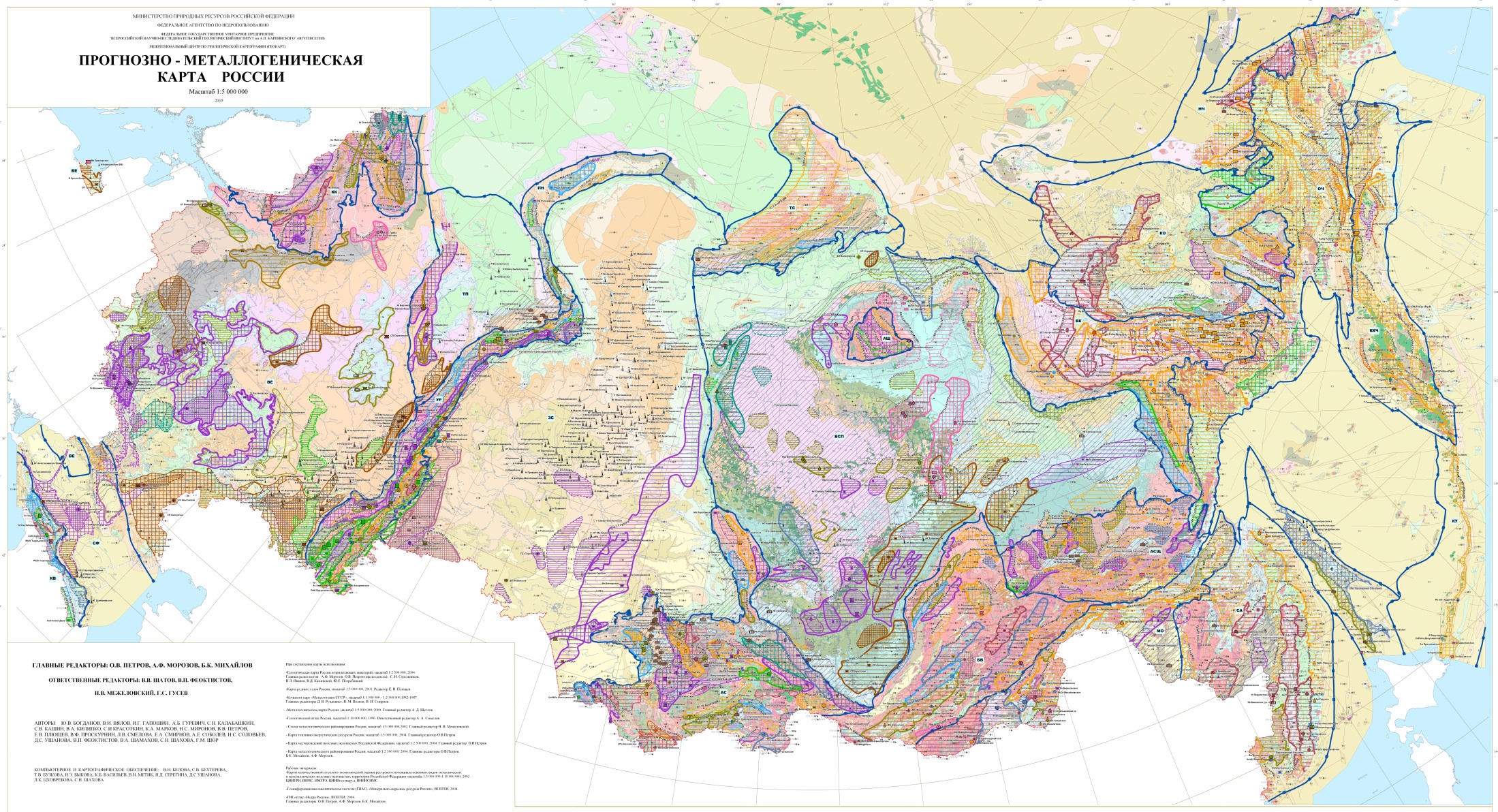 Выделение и обоснование перспективных объектов с оцененным металлогеническим потенциалом и прогнозными ресурсами категории Р3 является одной из важнейших задач региональных геологических исследований, так как только в результате этих работ формируется фонд новых объектов и обеспечивается постоянное пополнение «поискового задела».
           
             На основе применения современных компьютерных технологий создан программно-технологический комплекс (ПТК), обеспечивающий учет и мониторинг участков недр с оцененными металлогеническим потенциалом и прогнозными ресурсами категории Р3.
Научно-методическое обеспечение работ 
по оценке и паспортизации перспективных объектов
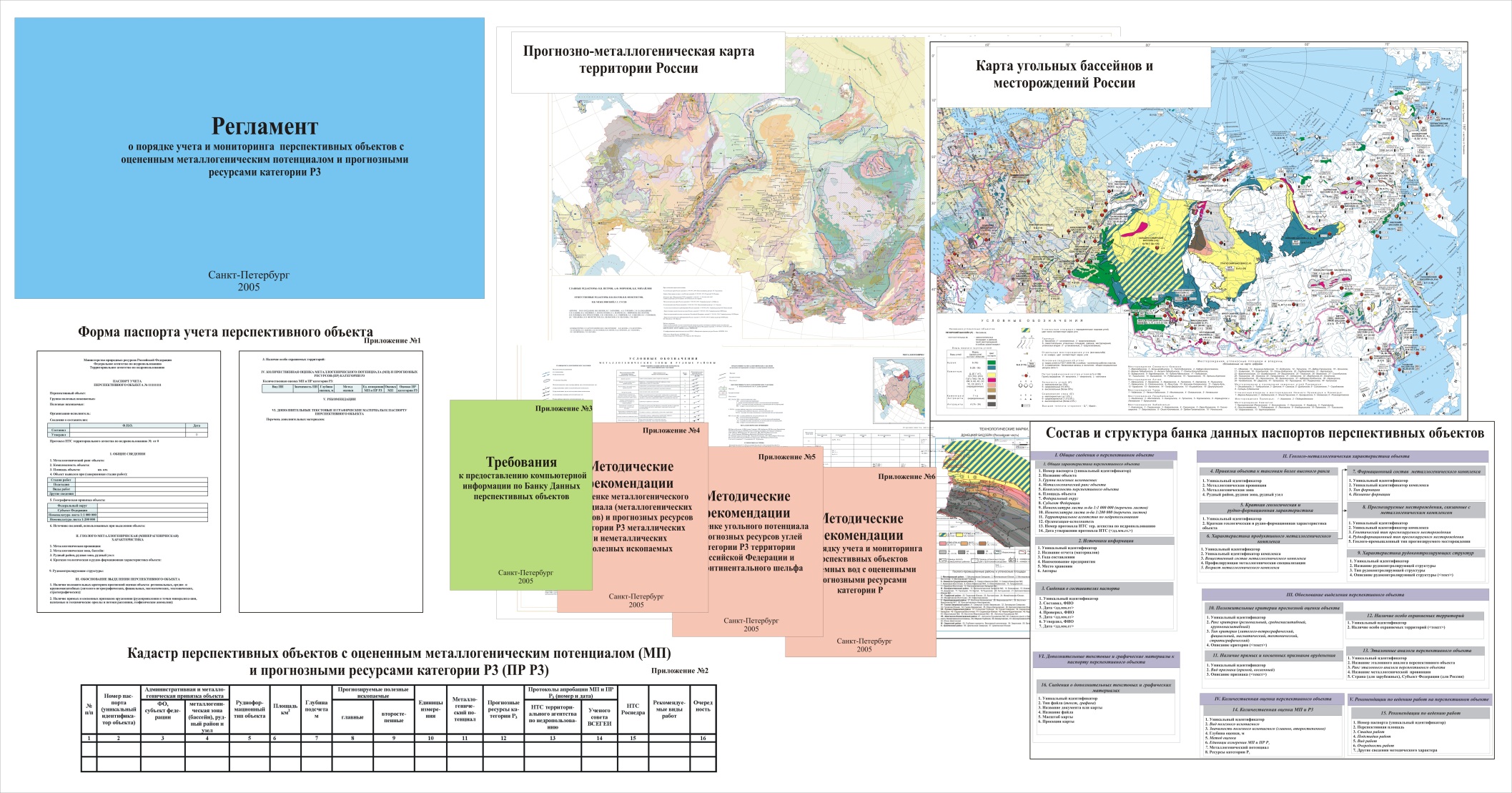 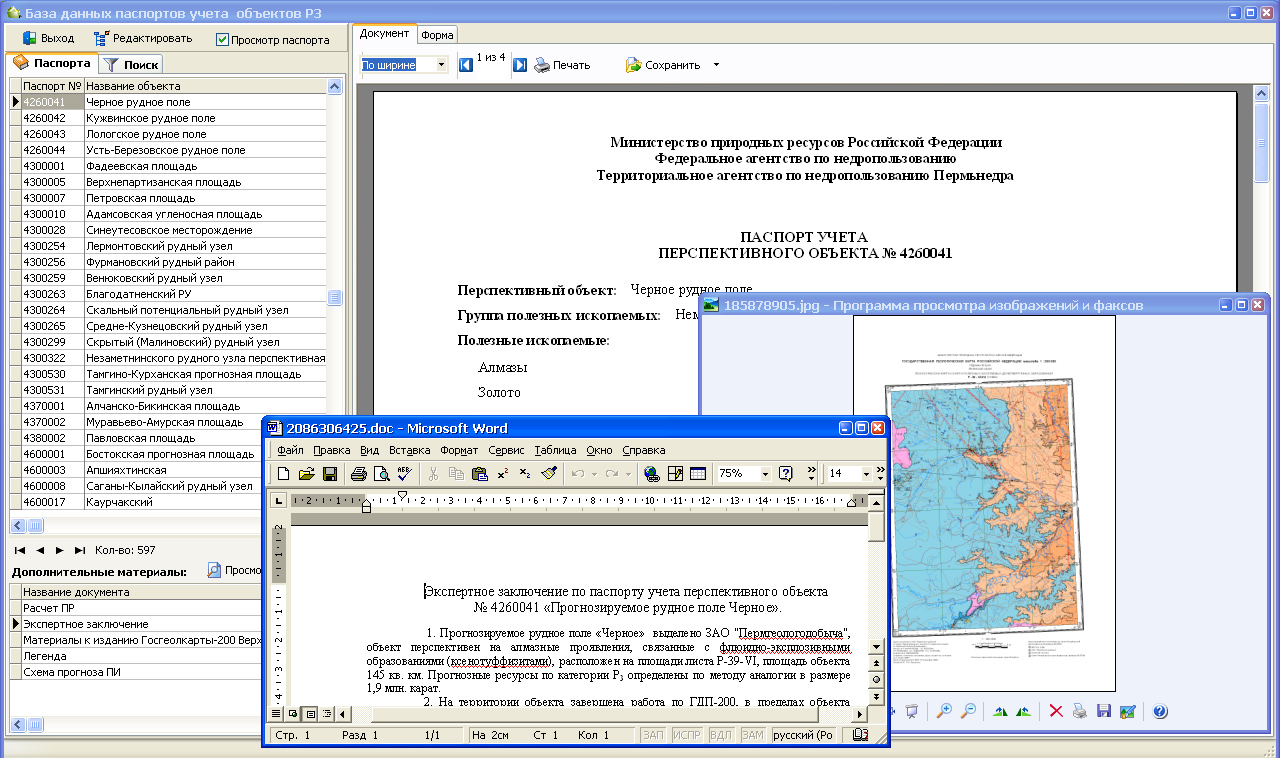 Во ВСЕГЕИ за время проведения работ поступило более 2500 паспортов перспективных объектов с количественно оцененными МП и ПР категории Р3. По всем паспортам выполнялась экспертиза, редакция и апробация.
    В результате этой работы отклонены и не рекомендованы для постановки на учет 1 349 паспортов, рекомендовано для постановки на учет  964 перспективных объекта.  Остальная часть паспортов находится на экспертизе и на доработке.

    Анализ полученных данных позволил, в частности оценить территорию востока России на важные промышленные типы месторождений меди и золота.
Положение объектов   с апробированными прогнозными ресурсами категории Р3 на территории России по утвержденным или  рассмотренным на НРС в 2012-2014 гг.  комплектам листов ГК-1000/3
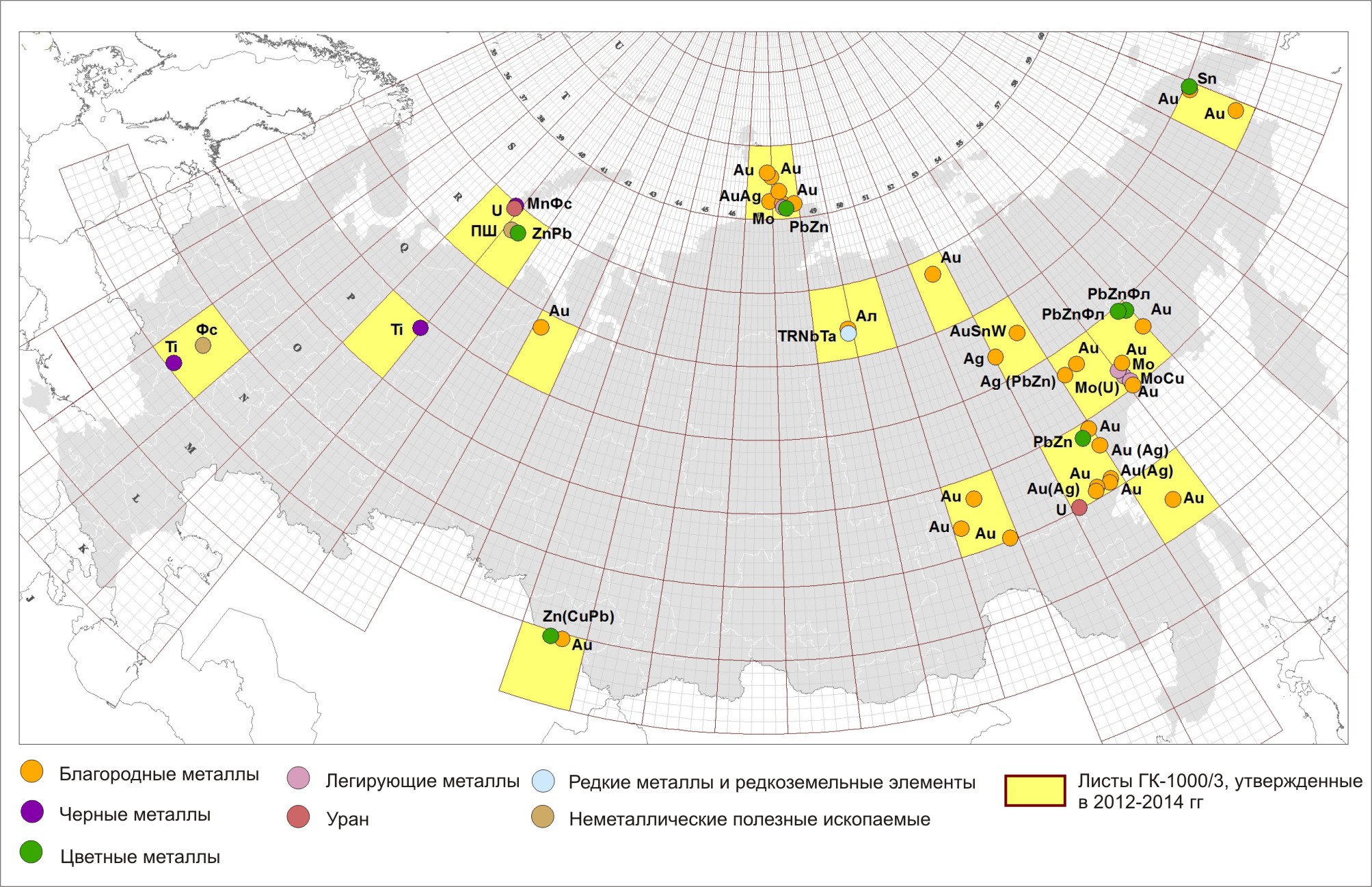 Положение объектов с апробированными прогнозными ресурсами категории Р3 на территории России по утвержденным НРС в 2012-2014 гг.  комплектам листов ГК-200/2
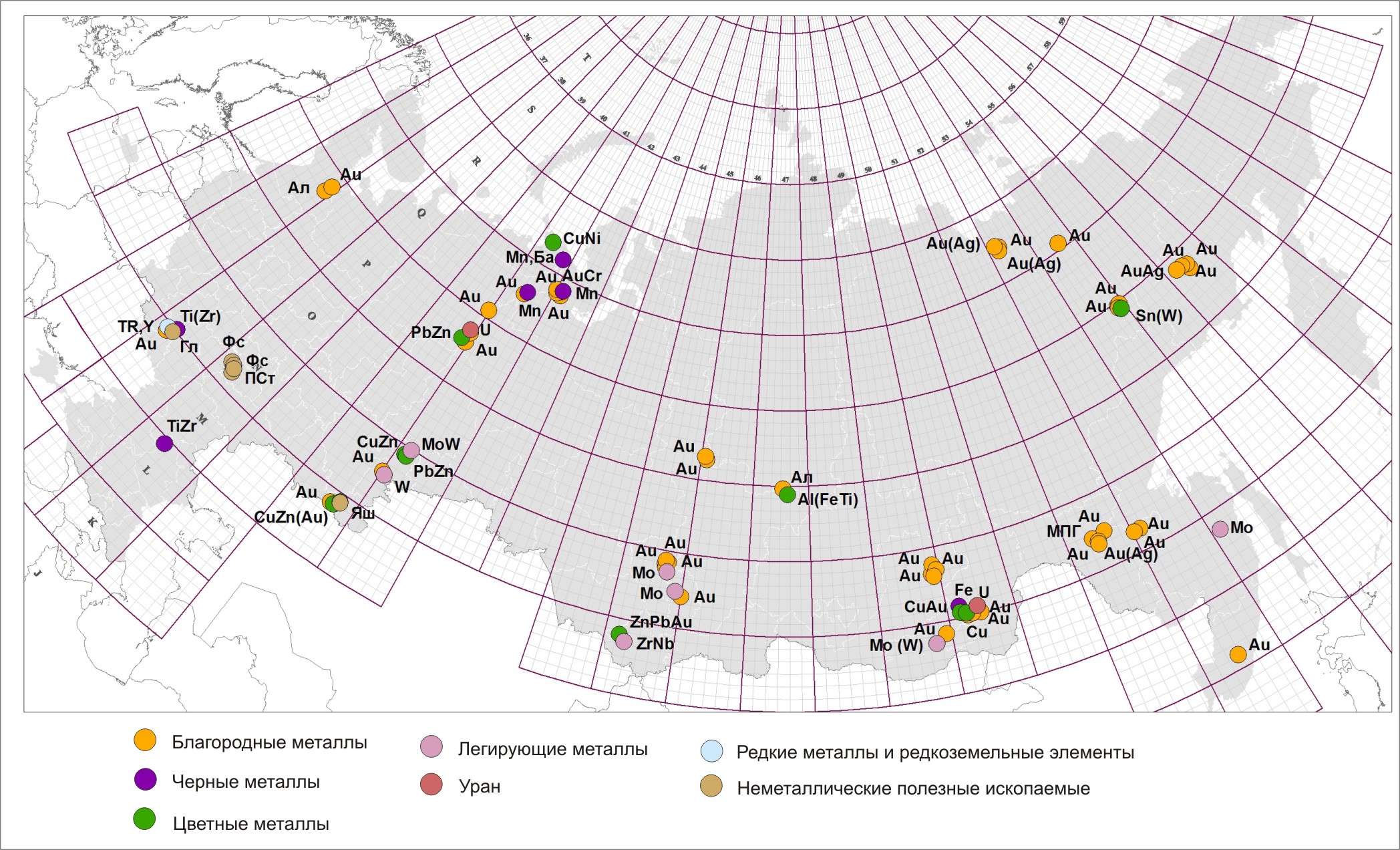 В паспортах по алмазной тематике имеются замечания, касающиеся данных о прямых и косвенных локальных признаках, используемых при прогнозировании и подсчете прогнозных ресурсов категории Р3. 
     Авторы, не проведя дополнительных работ по подтверждению находок алмазов и пиропов,  сделанных в 50-60 годы, или не достаточно изучив ретроспективные материалы, используют их в качестве весьма определенных и надежных признаков. Однако в паспортах и в записке к картам отсутствуют такие важные сведения, как размер, морфология и  износ этих минералов, что значительно снижает достоверность выводов.
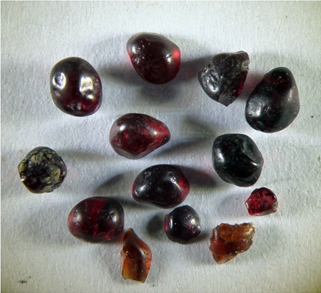 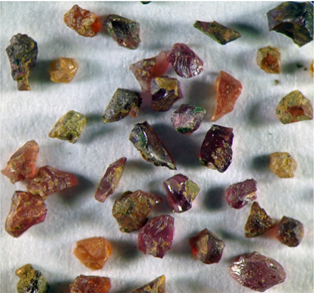 Окатанные пиропы из вторичного коллектора.
Пиропы из коренного источника.
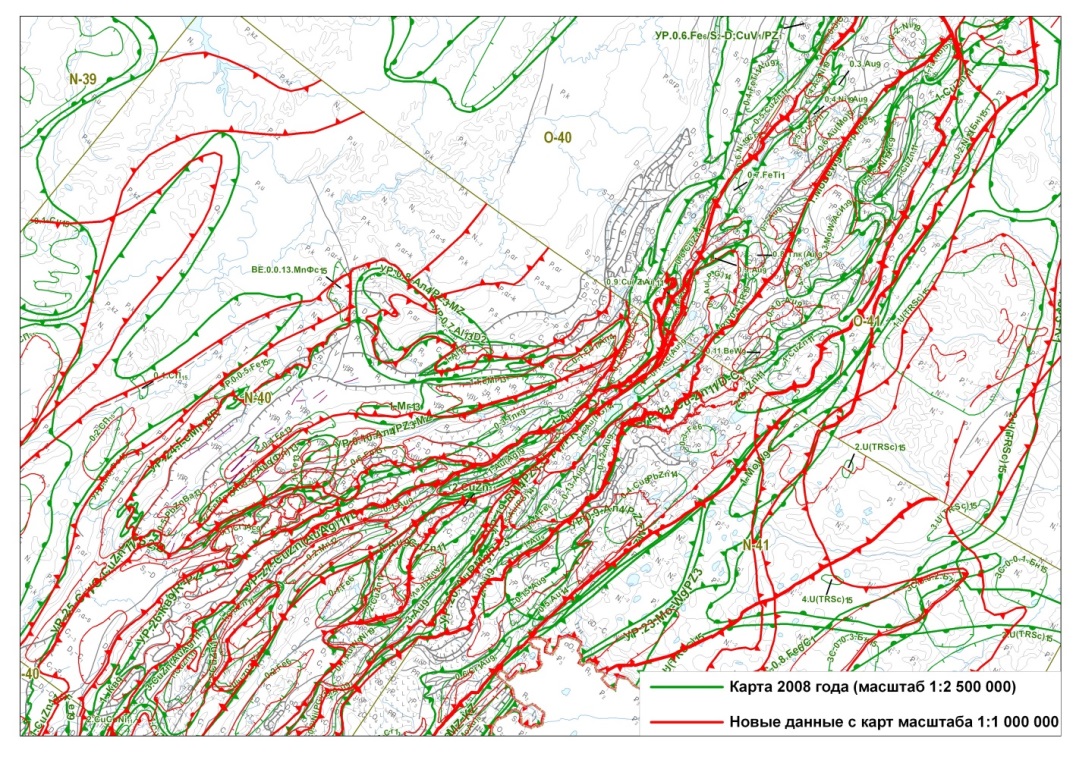 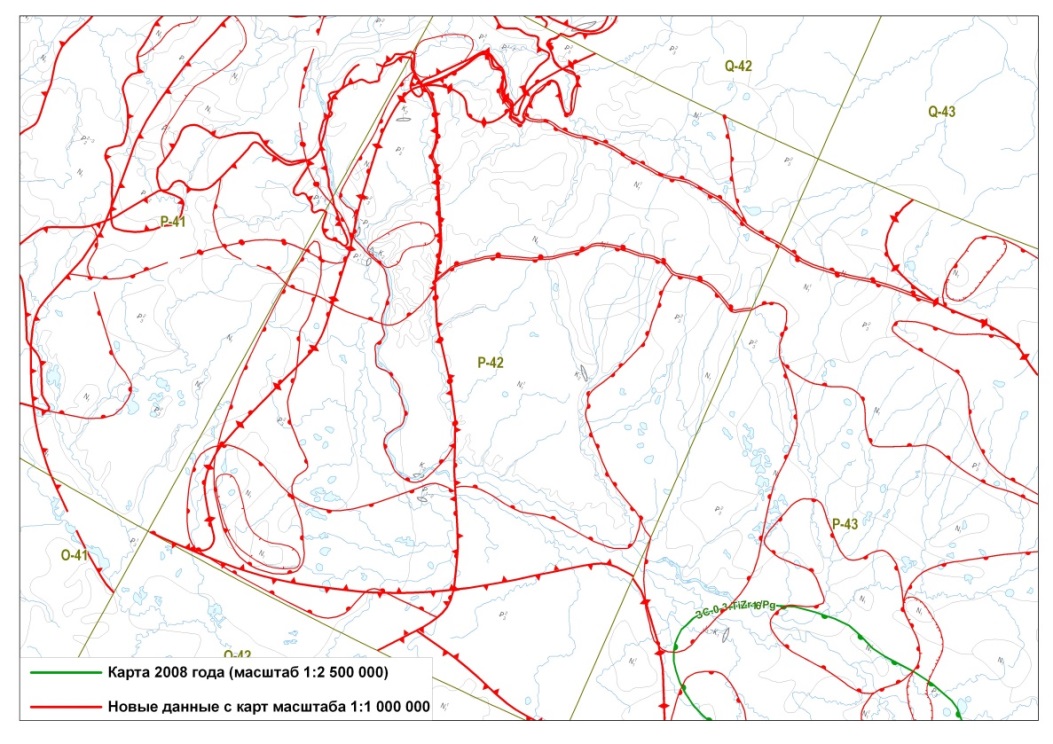 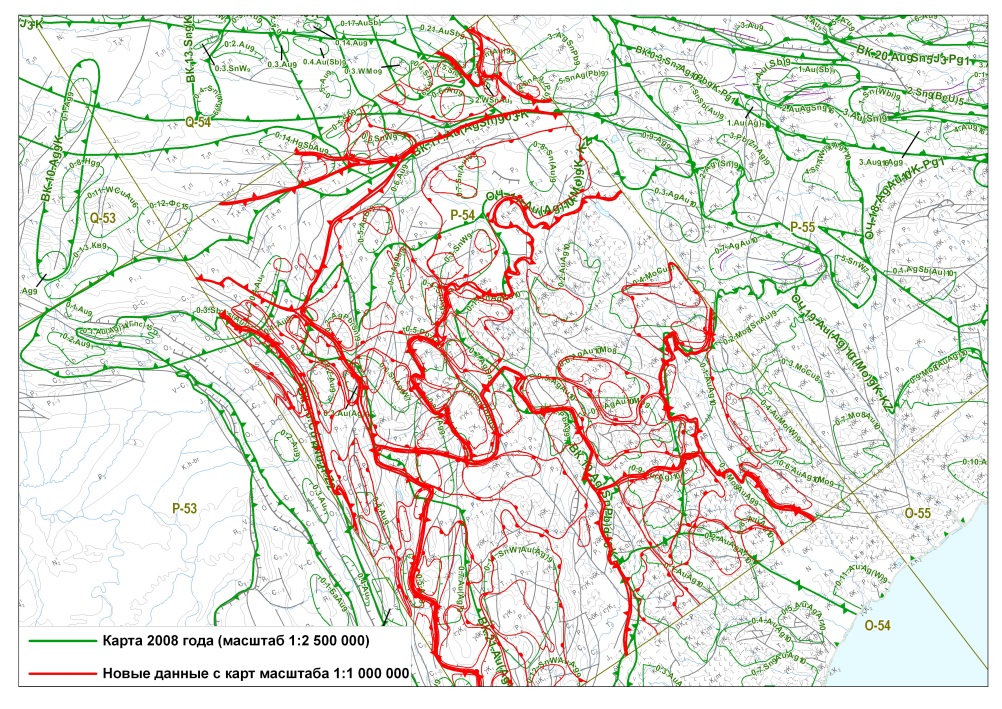 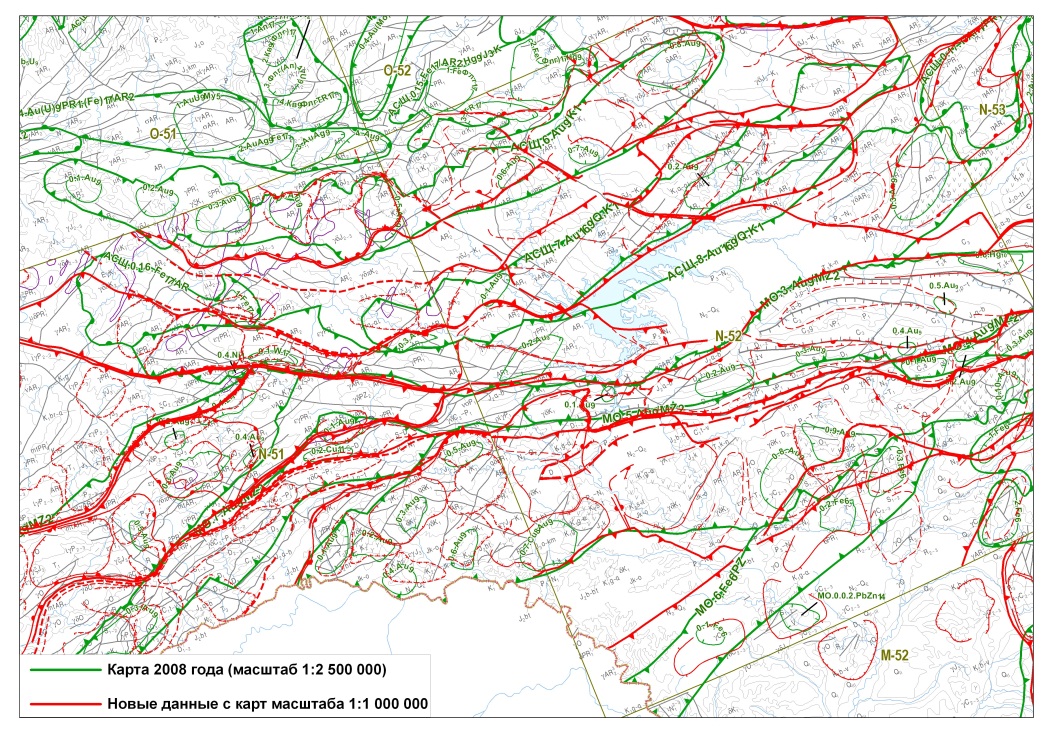 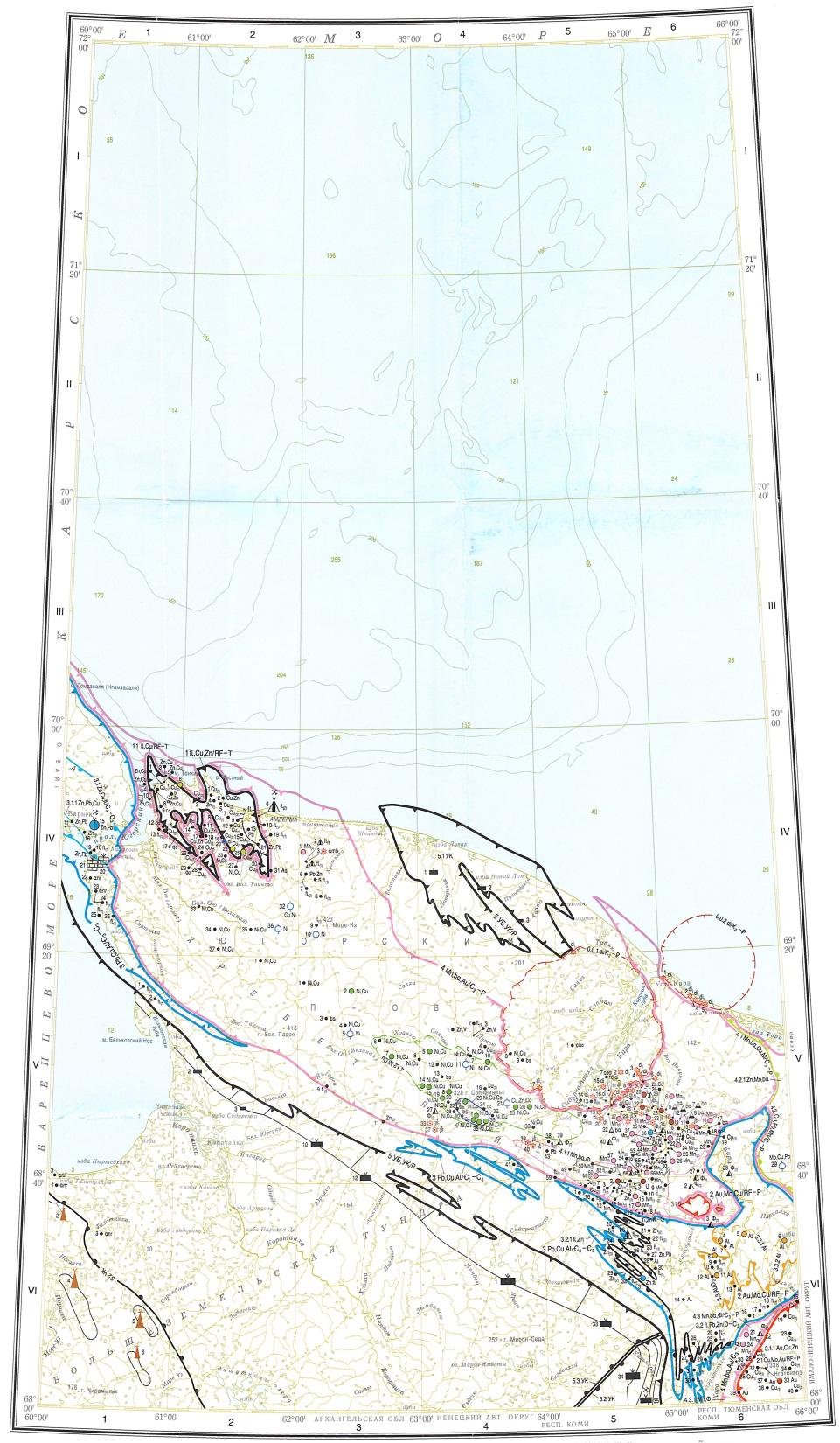 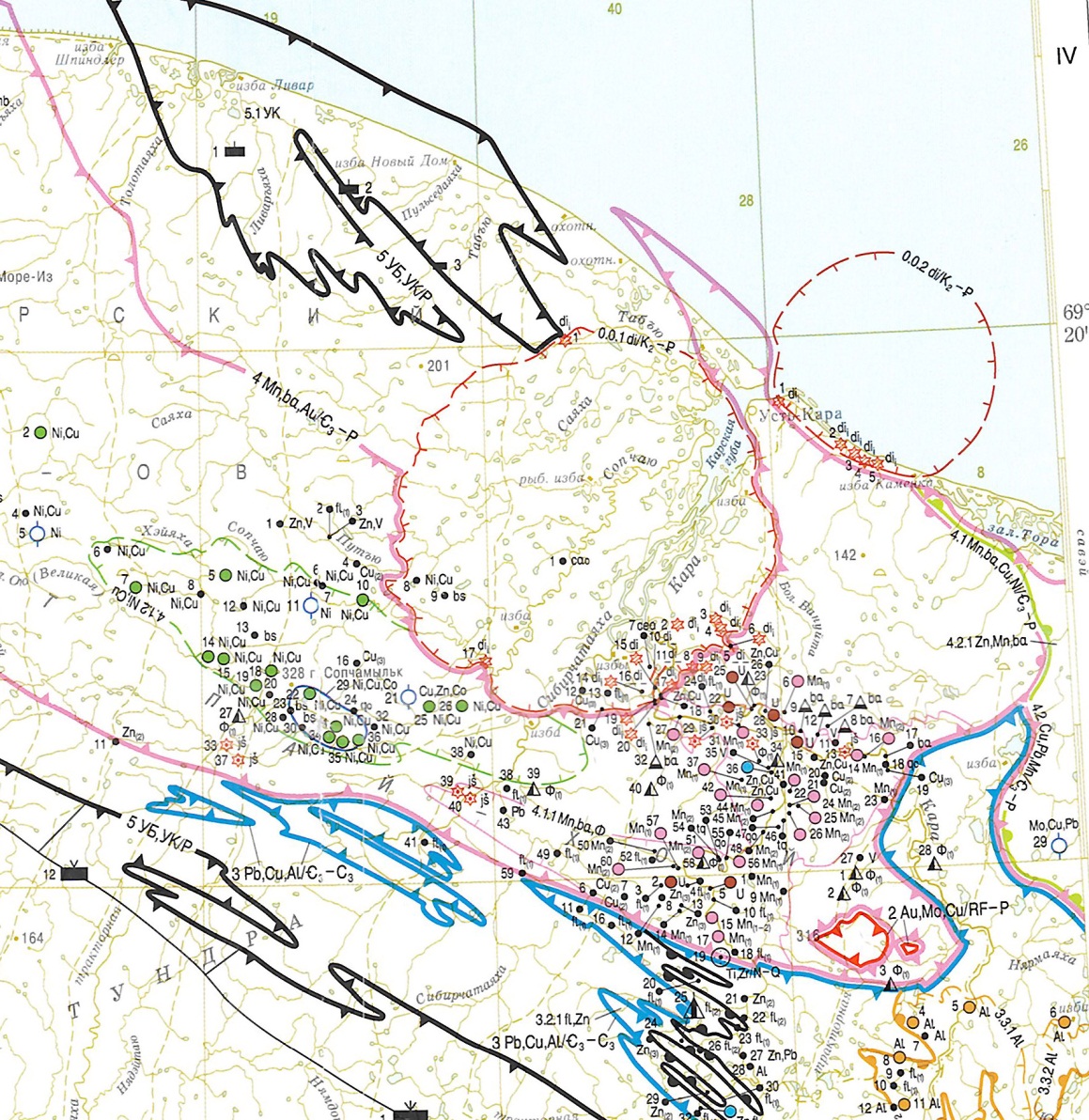 ГОСУДАРСТВЕННАЯ ГЕОЛОГИЧЕСКАЯ КАРТА РОССИЙСКОЙ ФЕДЕРАЦИИ
Масштаба 1:1000000 (третье поколение). ЮЖНО-КАРСКАЯ СЕРИЯ.
КАРТА ПОЛЕЗНЫХ ИСКОПАЕМЫХ. Лист R-41 (Амдерма)
Условные обозначения
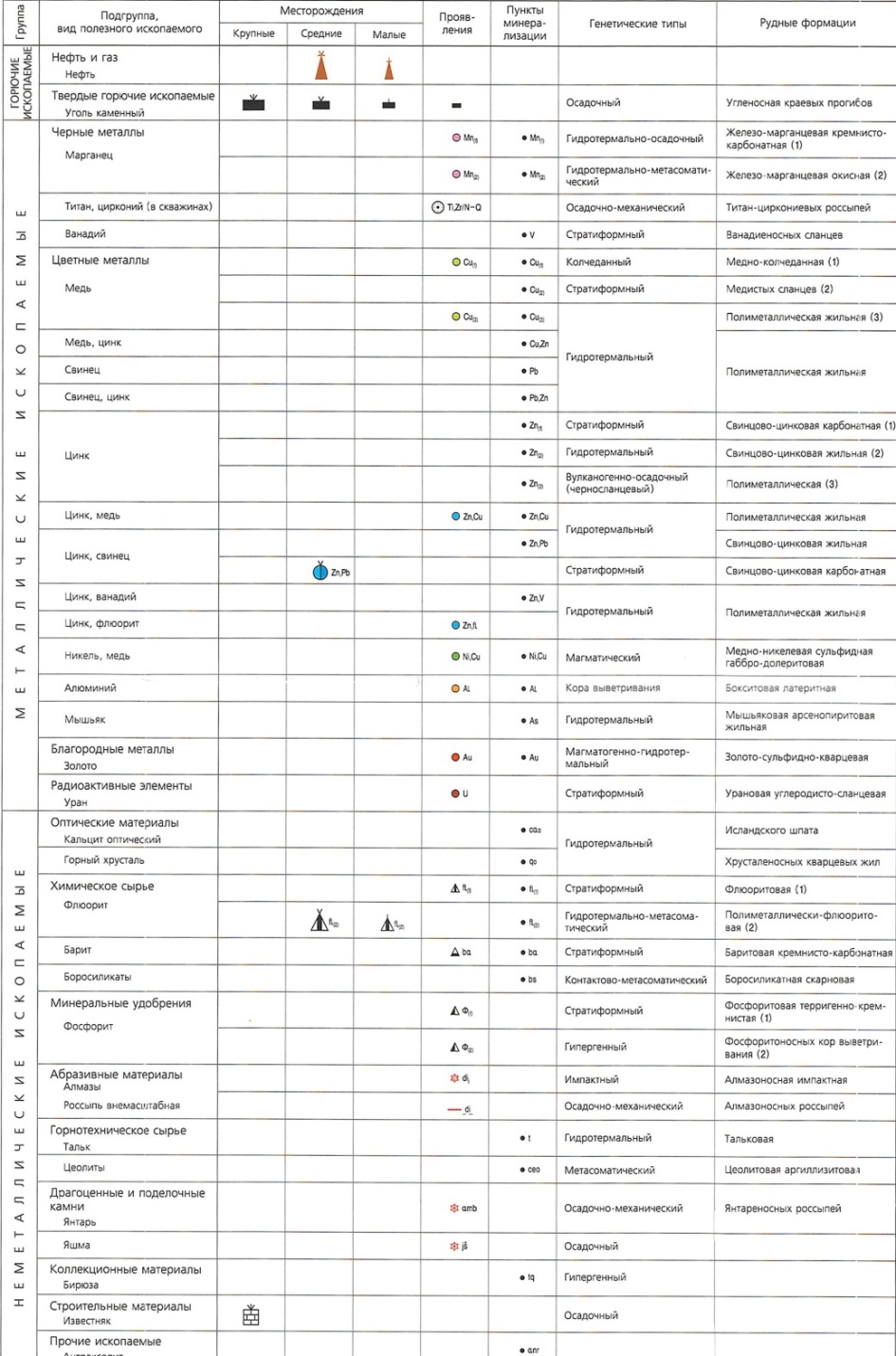 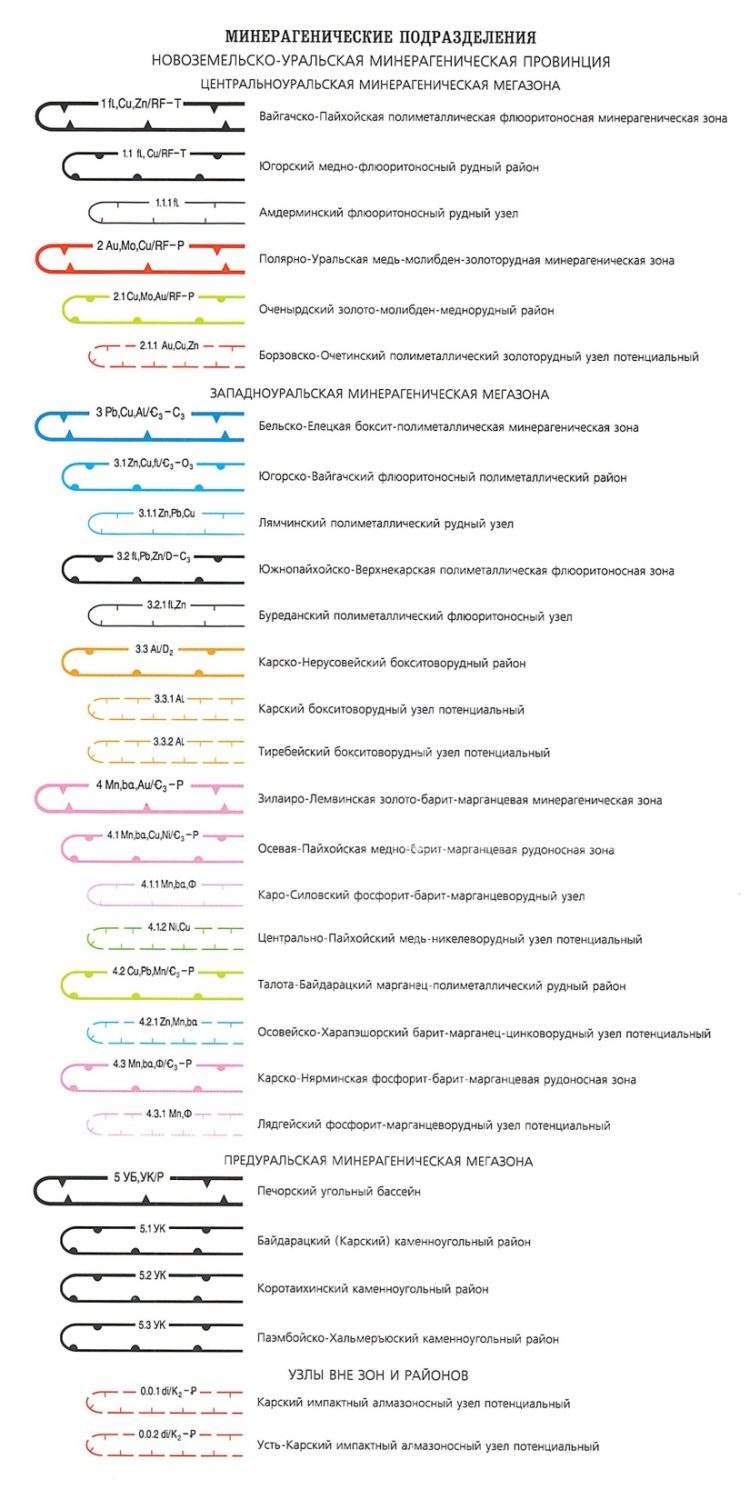 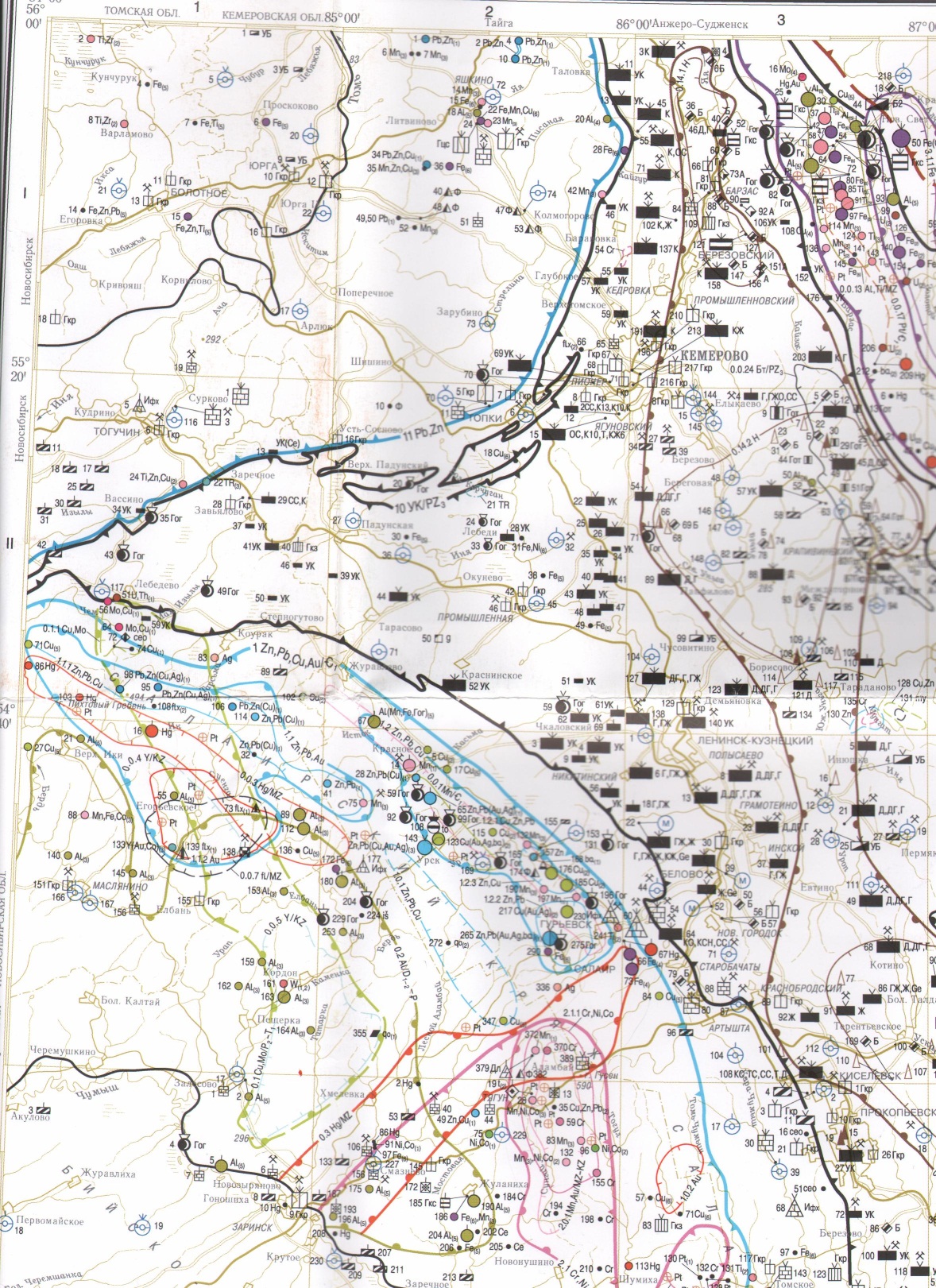 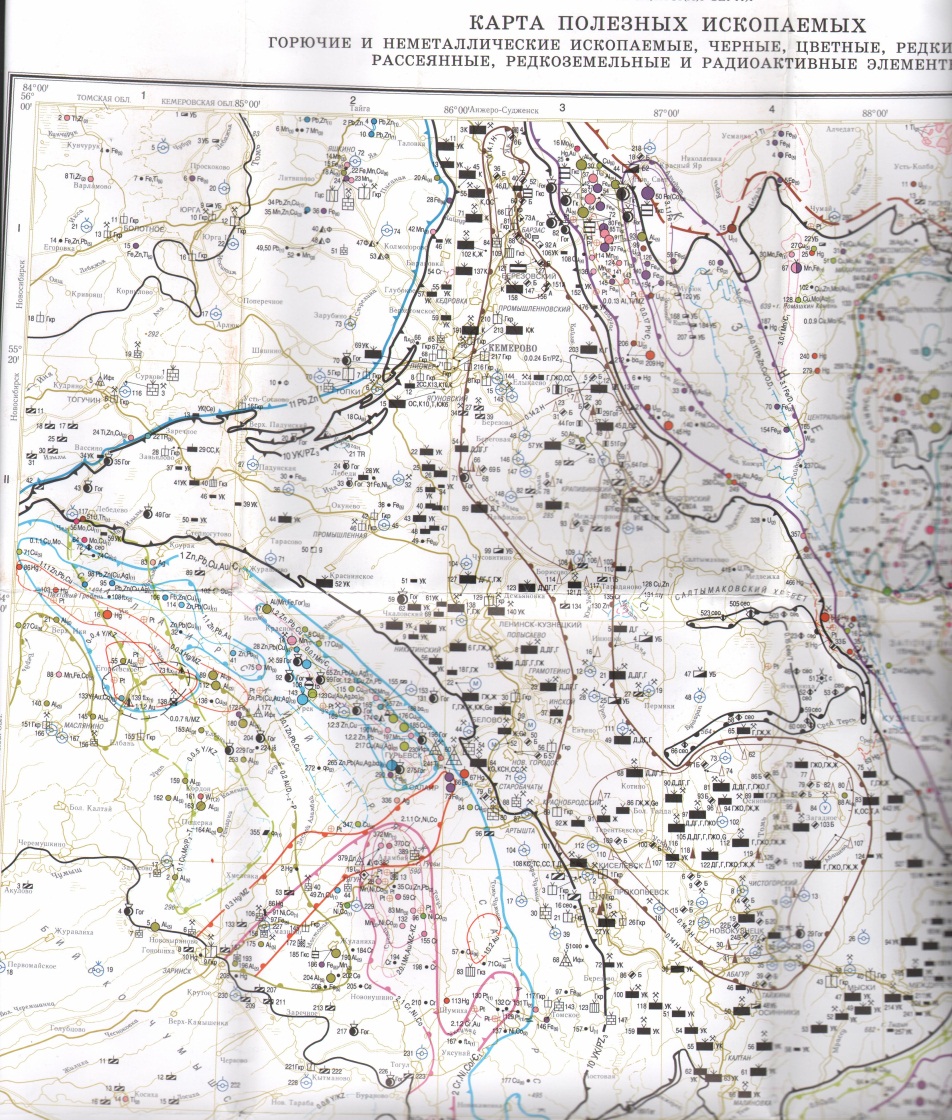 Лист N-45 (Новокузнецк)
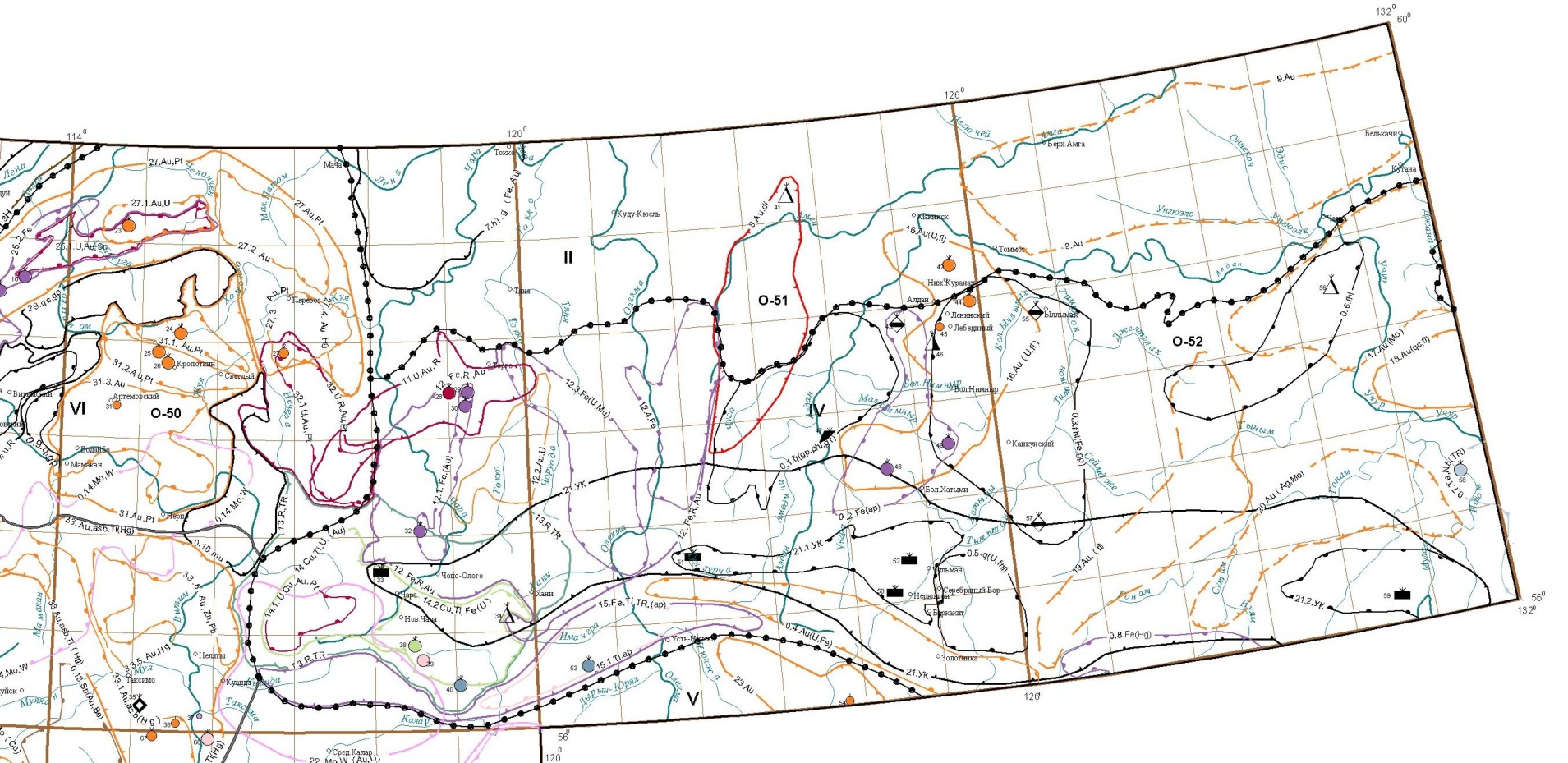 Фрагмент Алдано-Забайкальской СЛ
Схема минерагенического районирования.
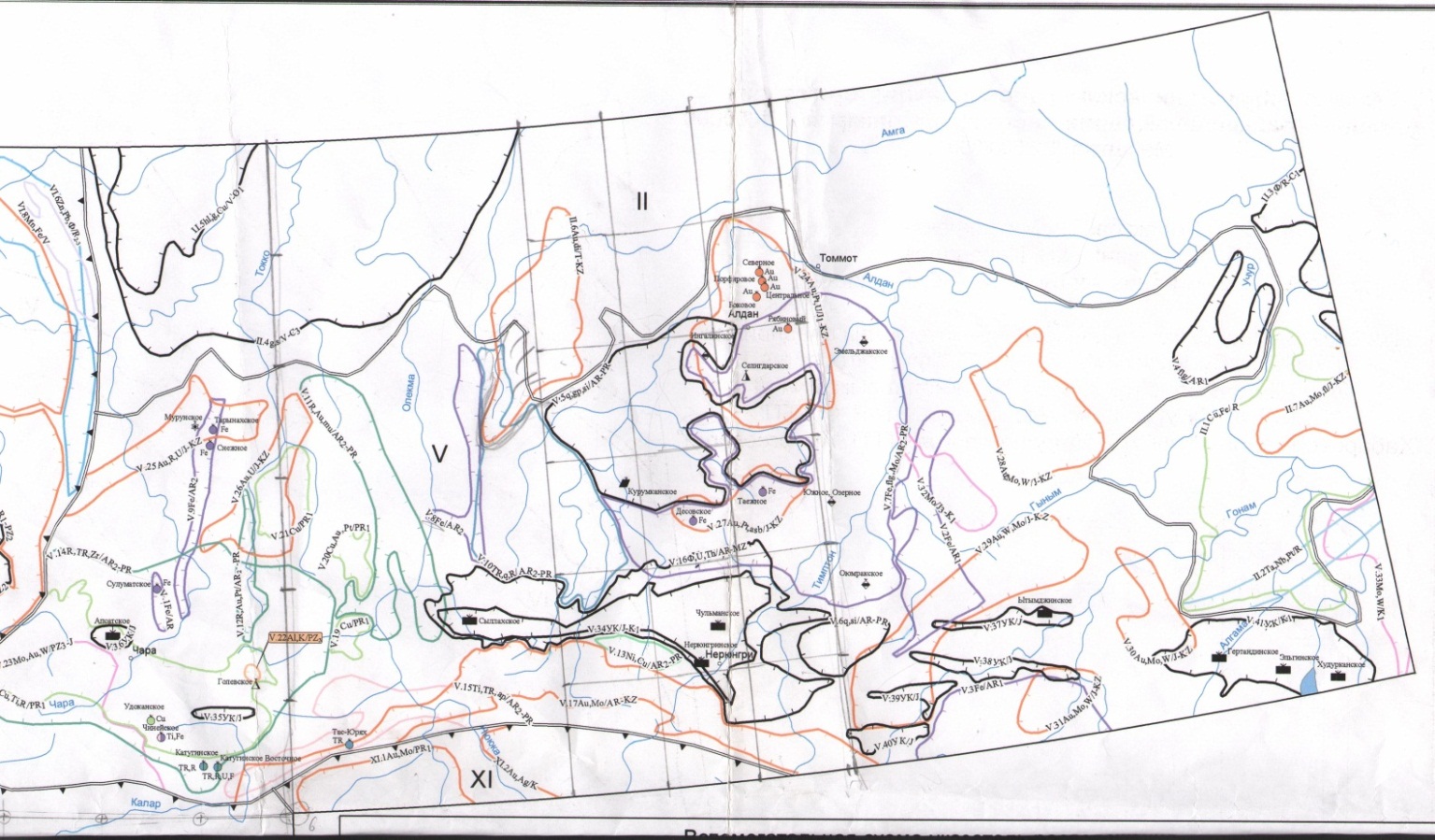 2009 год
2004 год
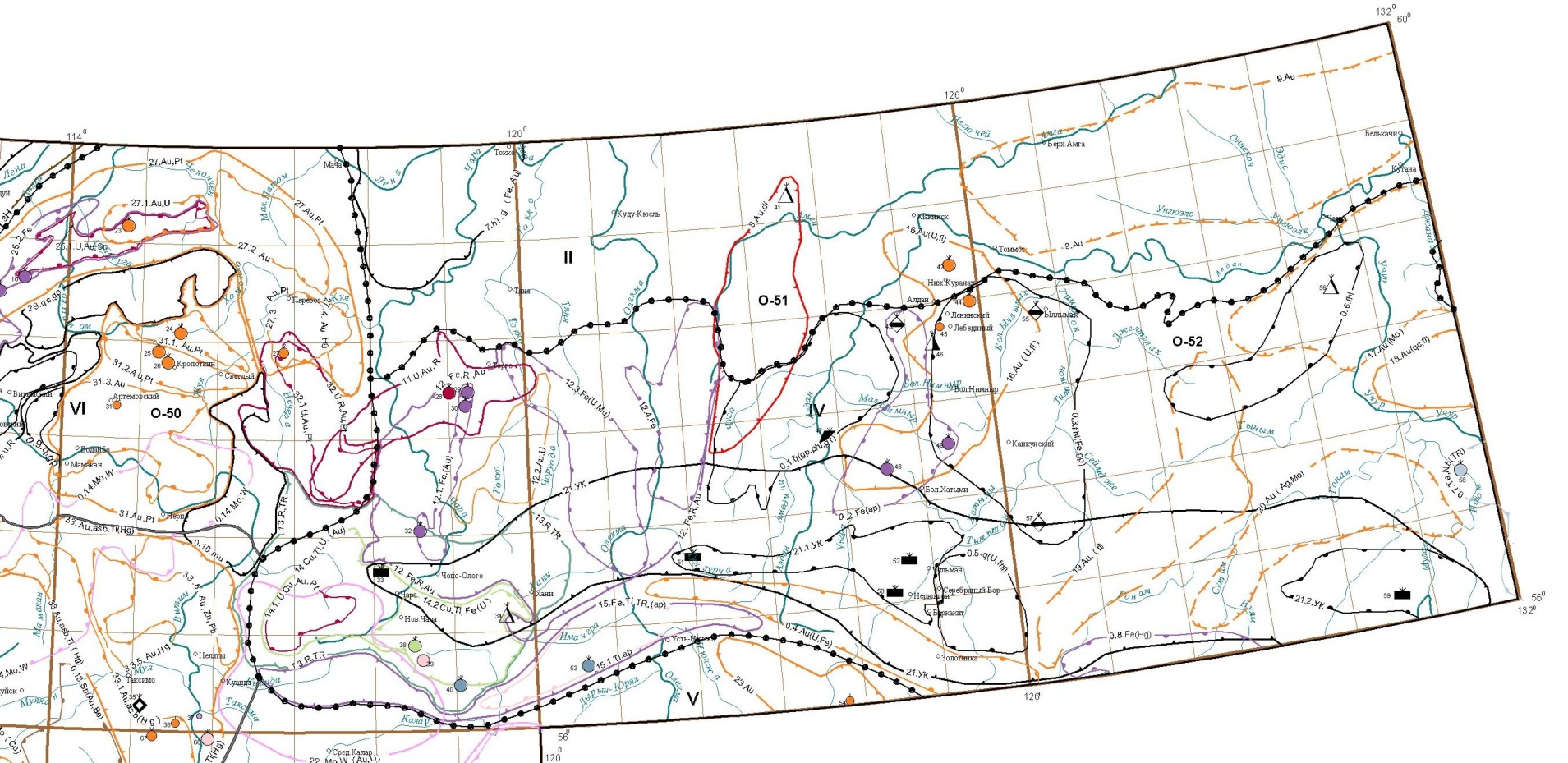 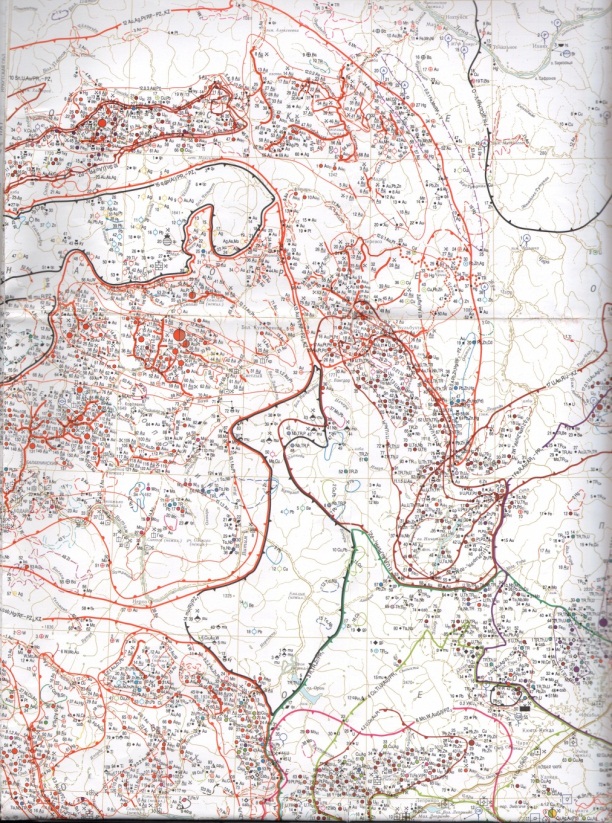 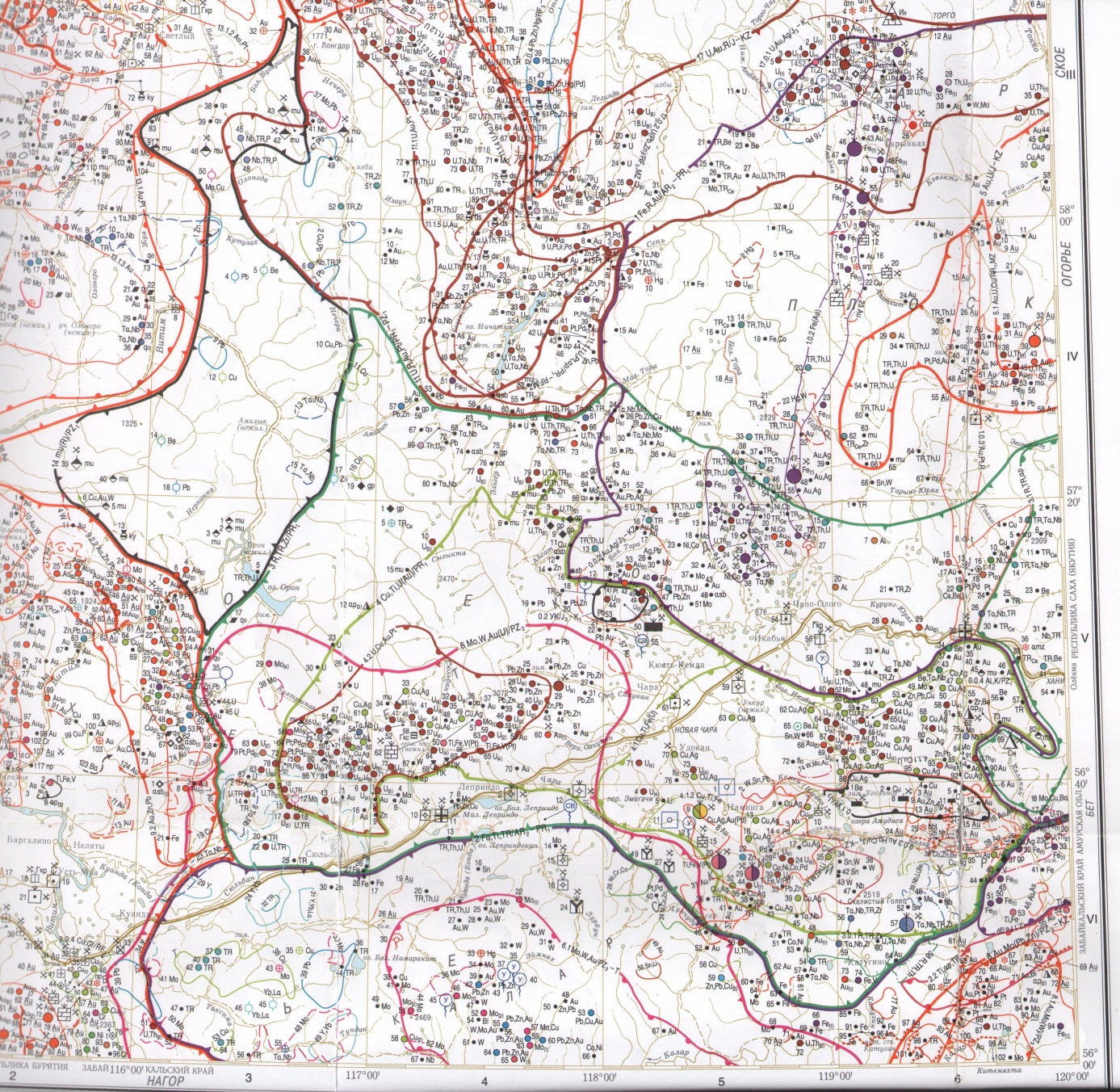 Лист О-50 (Бодайбо)
Классификации генетических типов и рудных формаций должны быть более современными, и учитывать новые данные, полученные за последние десятилетия. 

    Большинство месторождений полезных ископаемых, являются гидротермально-метасоматическими, то есть эпигенетическими, более поздними по отношению к вмещающим породам. При этом разрыв во времени может быть  весьма значительным. 
    
    Гидротермально-метасоматические образования учитываются при составлении карт, но это носит скорее формальный характер. 
     
     В течение ряда лет в отделе металлогении ВСЕГЕИ активно развивается научное направление – картирование региональных гидротермально-метасоматических формаций. Это направление уже доказало свою эффективность при металлогенических построениях различных масштабов в пределах Дальневосточного и Сибирского ФО, а также за пределами России. 

     Картирование ГМФ в комплексе с геохимическими исследованиями позволяет получить принципиально новую информацию.
     Эта информация касается гидротермально-метасоматических рудоформирующих систем, картирование которых позволяет надежно установить (локализовать) области разгрузки гидротермальных систем, в которых происходило формирование рудных объектов.
КАРТА ГИДРОТЕРМАЛЬНО-МЕТАСОМАТИЧЕСКИХ ФОРМАЦИЙ РОССИИ
Масштаб 1:2 500 000
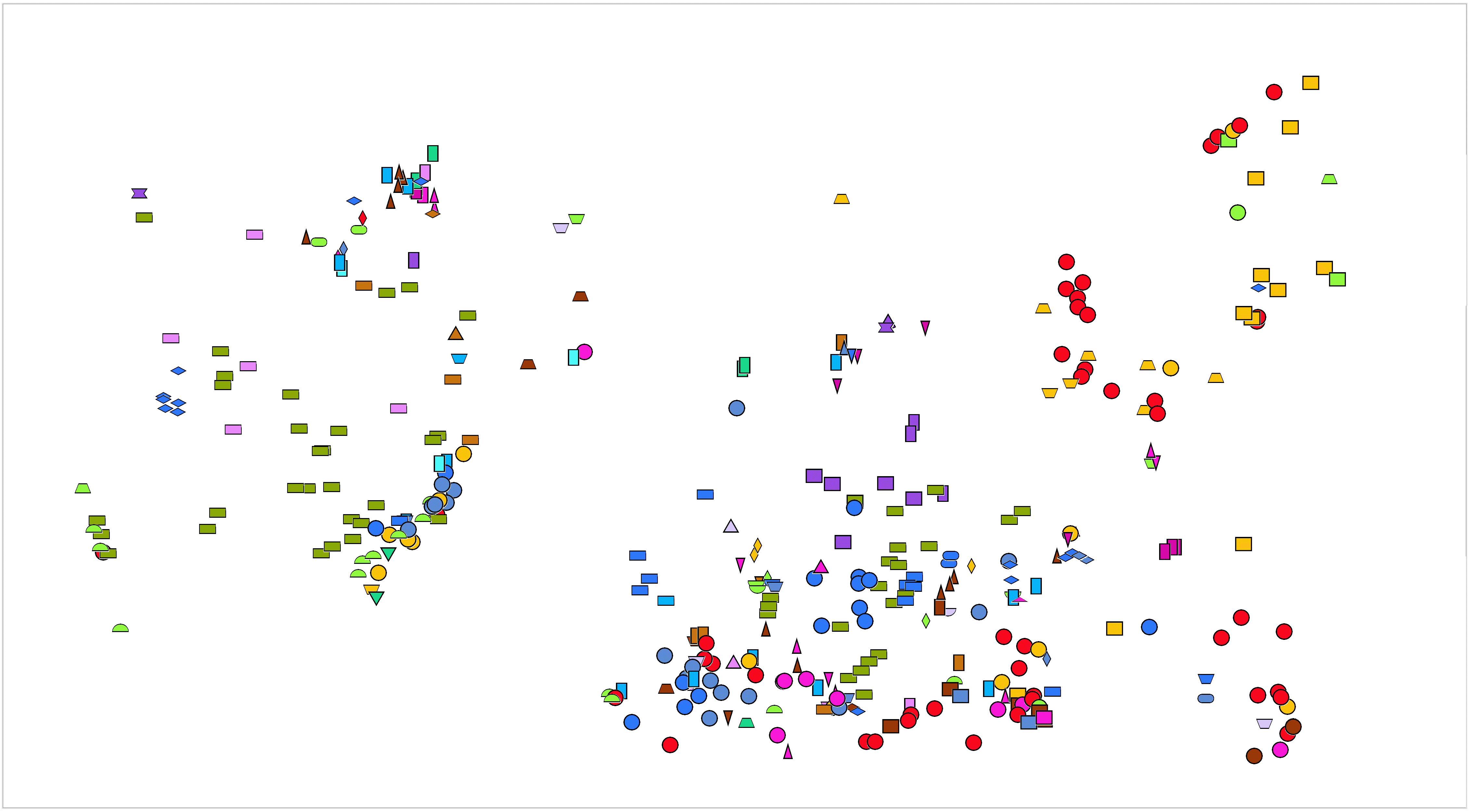 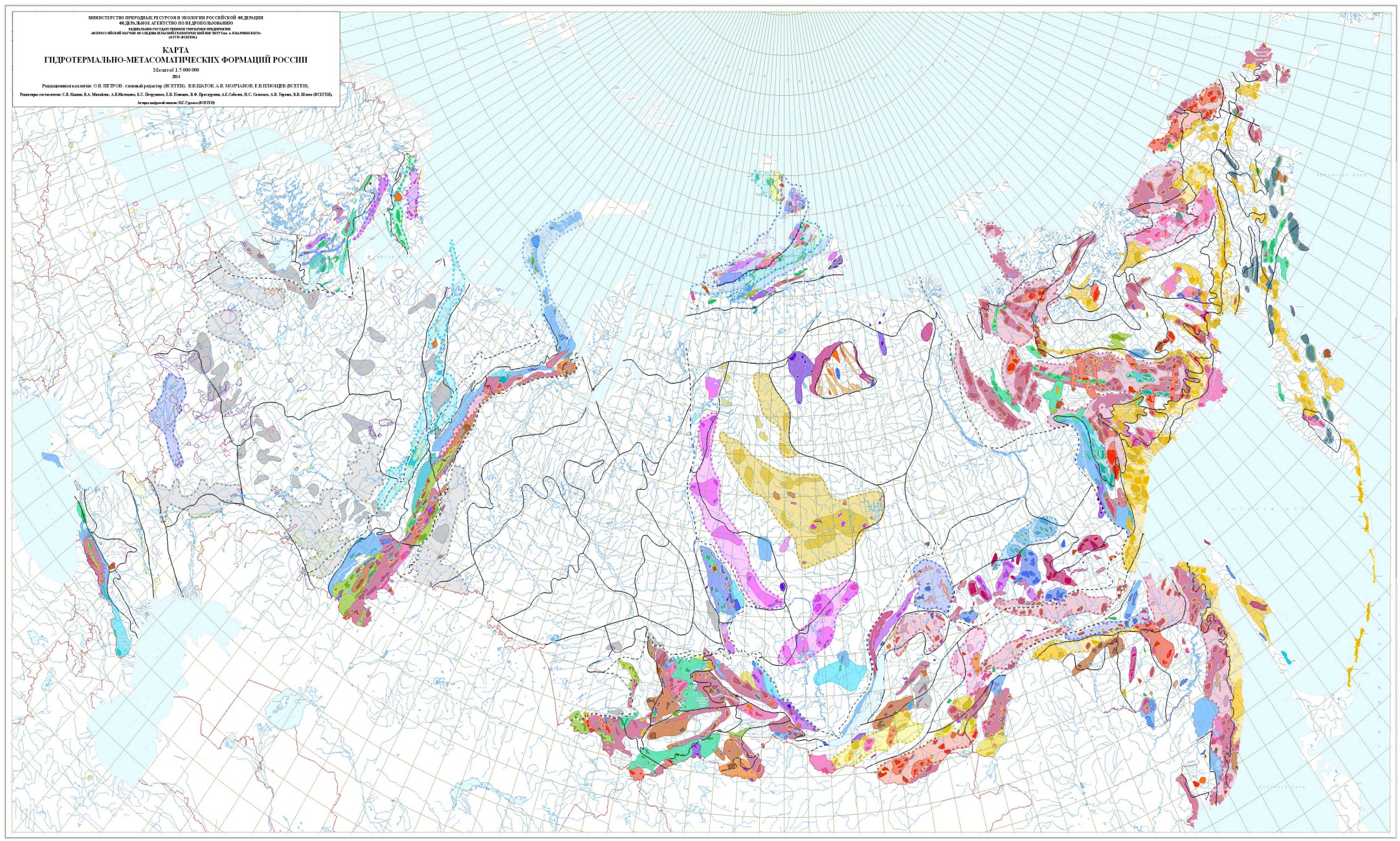 Классификация гидротермально-метасоматических формаций территории России.
   
   Гидротермальная деятельность рассматривается как самостоятельное геологическое явление, имеющее такое же значения, как магматизм, метаморфизм или осадконакопление. 
   Под гидротермальной деятельностью понимается периодическое зарождение, стационарное функционирование и отмирание в подвижных частях земной коры гидротермальных систем. При этом в строении таких систем выделяются области питания гидротермальных растворов и области их разгрузки.
  
   
    По степени замещения исходных пород гидротермально-метасоматической минерализацией различаются метасоматиты:

а) слабопроявленные 
(5-20% новообразований: < 5, 5-10, 10-15, 15-20)  
 б) сильнопроявленные 
(20-80% новообразований: 20-30, 30-40, 40-50, 50-80) 
   в) полнопроявленные 
(80-100% новообразований)
При этом термин «Гидротермально-метасоматические породы» употребляется для полнопрояв­ленных гидротермально-метасоматических образований (скарны, грейзены и др.), которые характеризуются вполне определенными минеральным составом и структурой.
  
    В слабопроявленном виде необходимо говорить о наличии , например, грейзеновой ассоциации к той или иной исходной породе. 
    В связи с чем в гидротермально измененных породах следует различать сингенетическую и эпигене­тическую ассоциации минералов, каждую со своей структурой, а измененные породы рассматривать в качестве полипородных обра­зований.
  
   Слабопроявленные гидротермально-метасоматические образования занимают огромные объёмы, образуя тонкую рассеянную вкрапленность, имеют массы, во много раз превосходящие массу околорудных метасоматитов и руд.
Условные обозначения к карте гидротермально-метасоматических формаций России
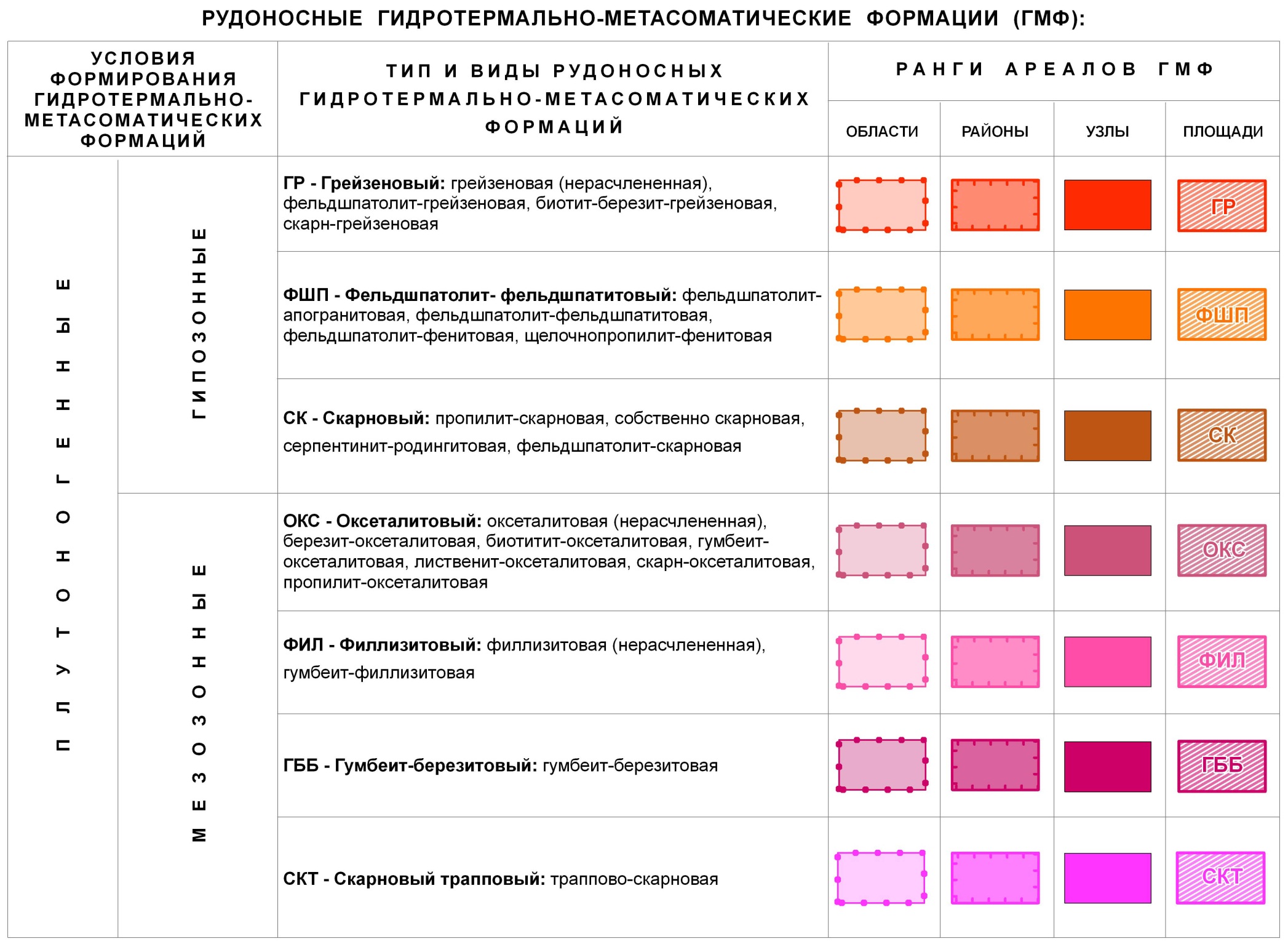 ВОСТОЧНО-СИБИРСКИЙ ГЕОРЕГИОН
Алданский щит
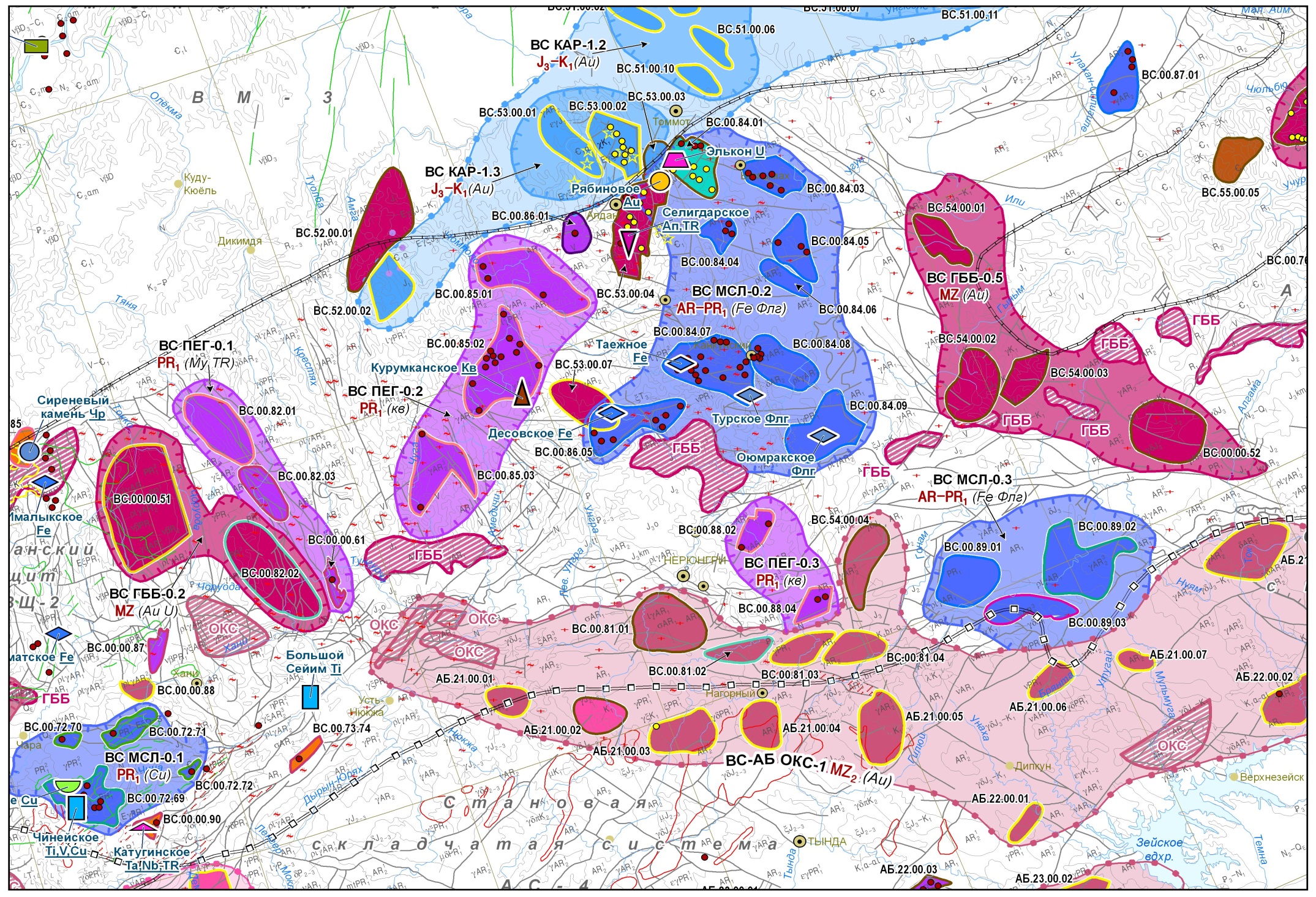 Карта точек наблюдения в пределах Эльконского рудного узла
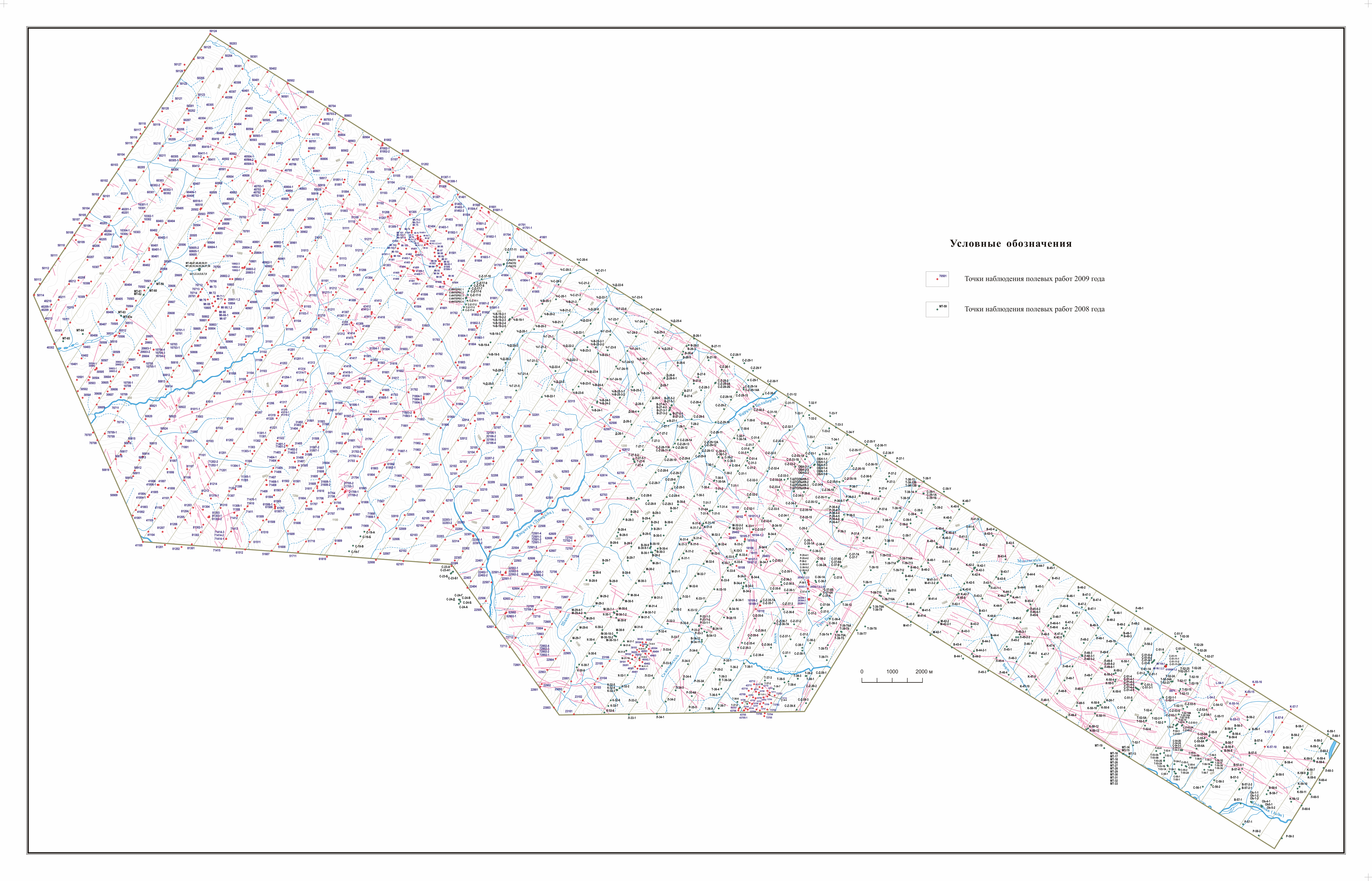 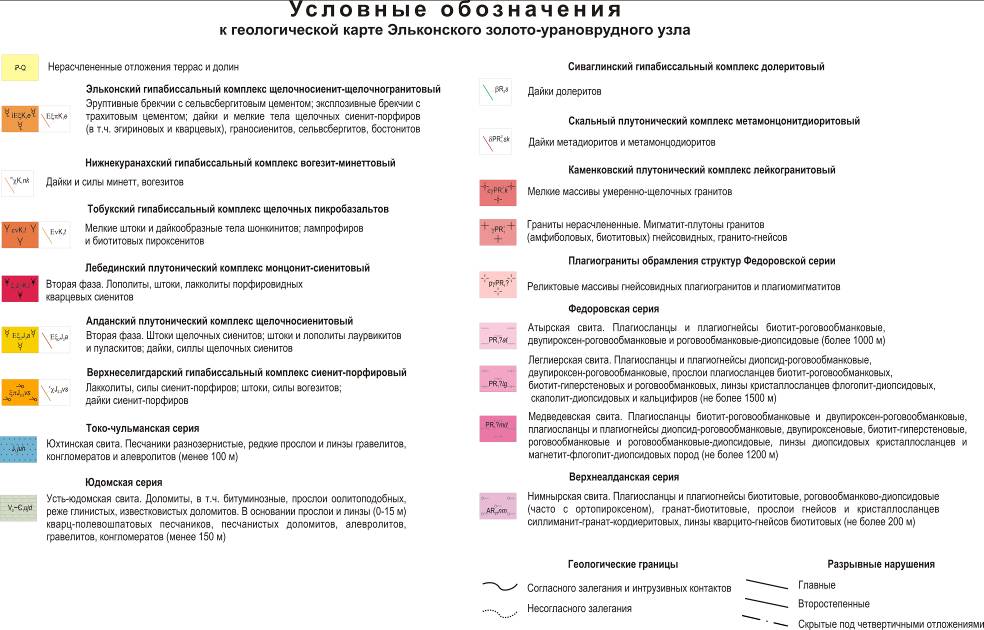 Геологическая карта
Эльконского золото-урановорудного узла
Геологическое строение 
Эльконского золото-урановорудного узла
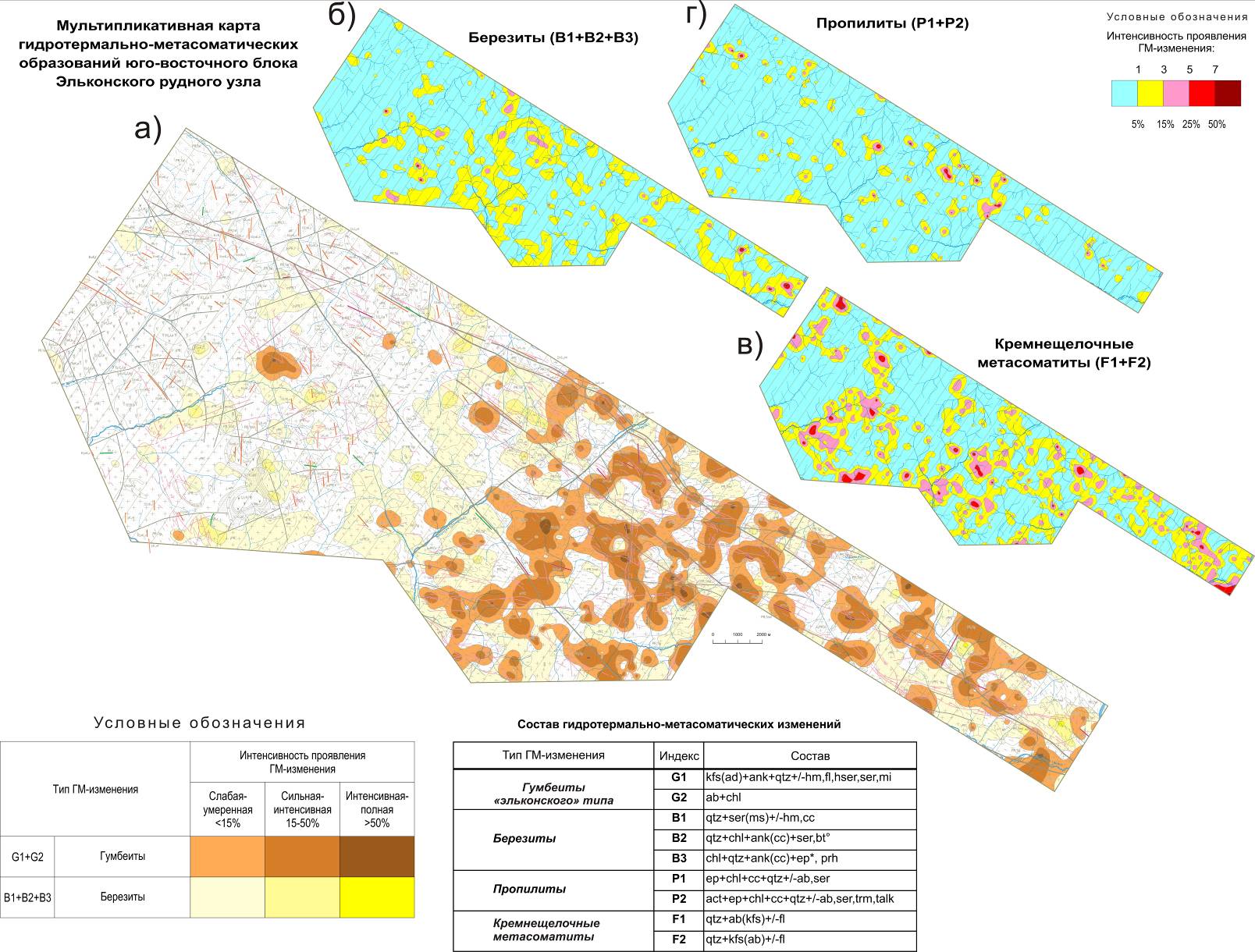 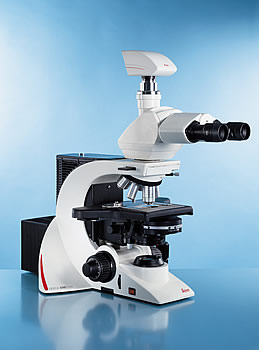 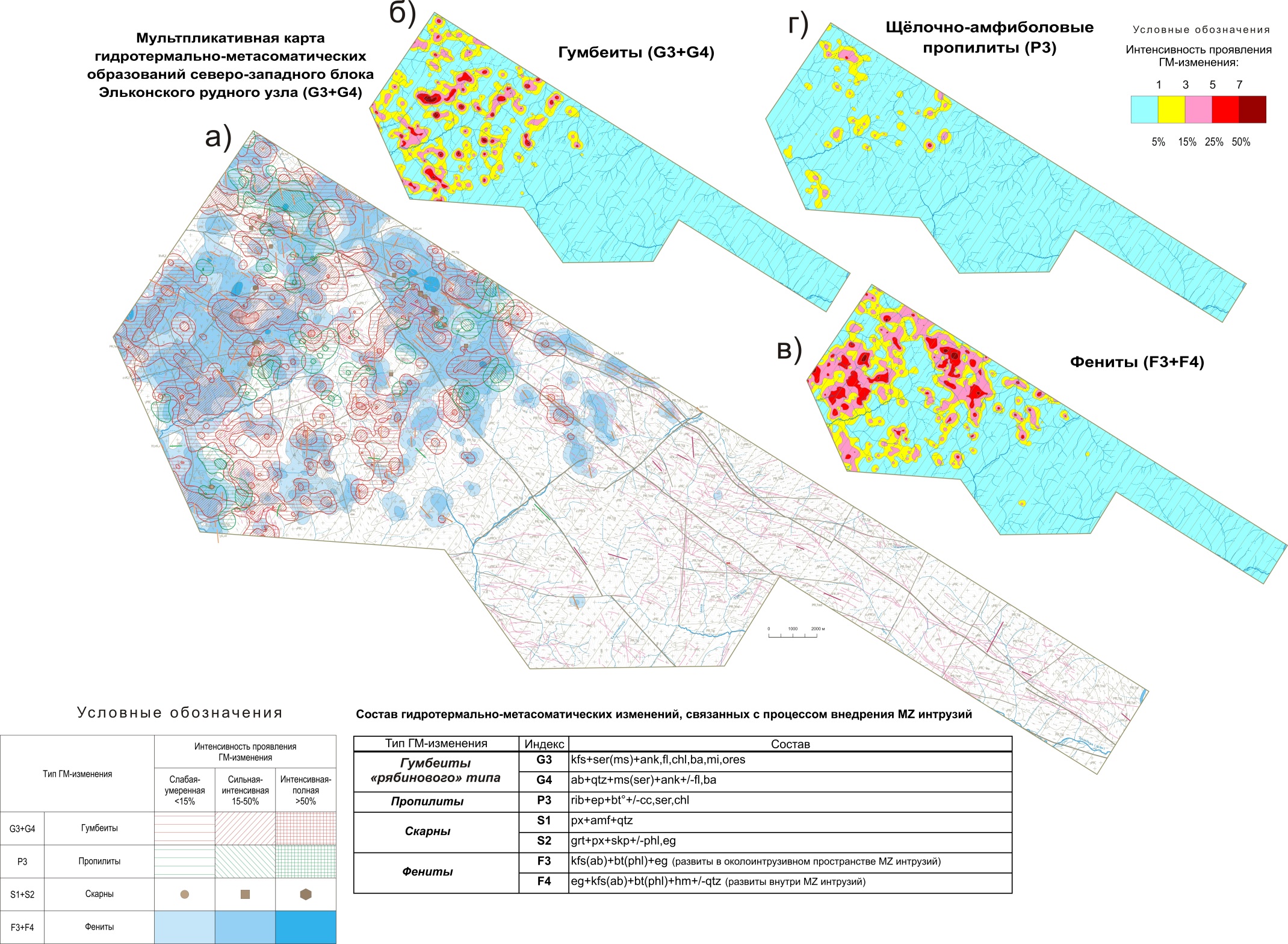 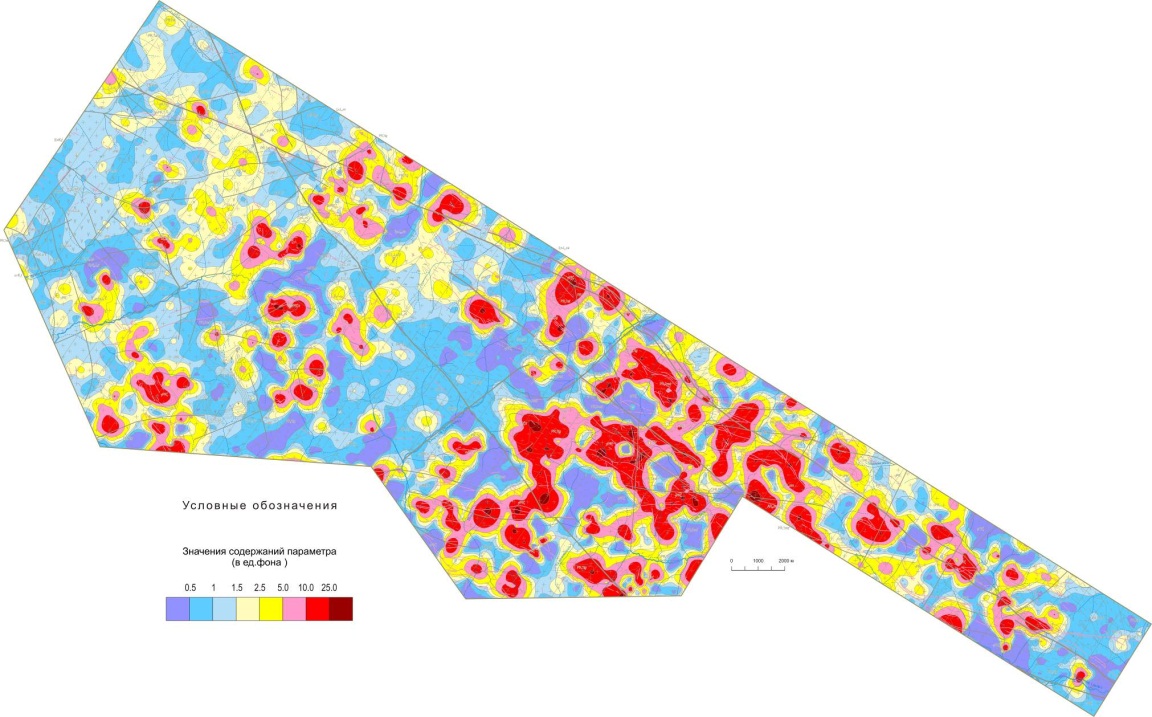 Карта изолиний распределения геохимических полей мультипликативного параметра Au*Ag*U*As*Sb*Hg в пределах Эльконского золото-урановорудного узла
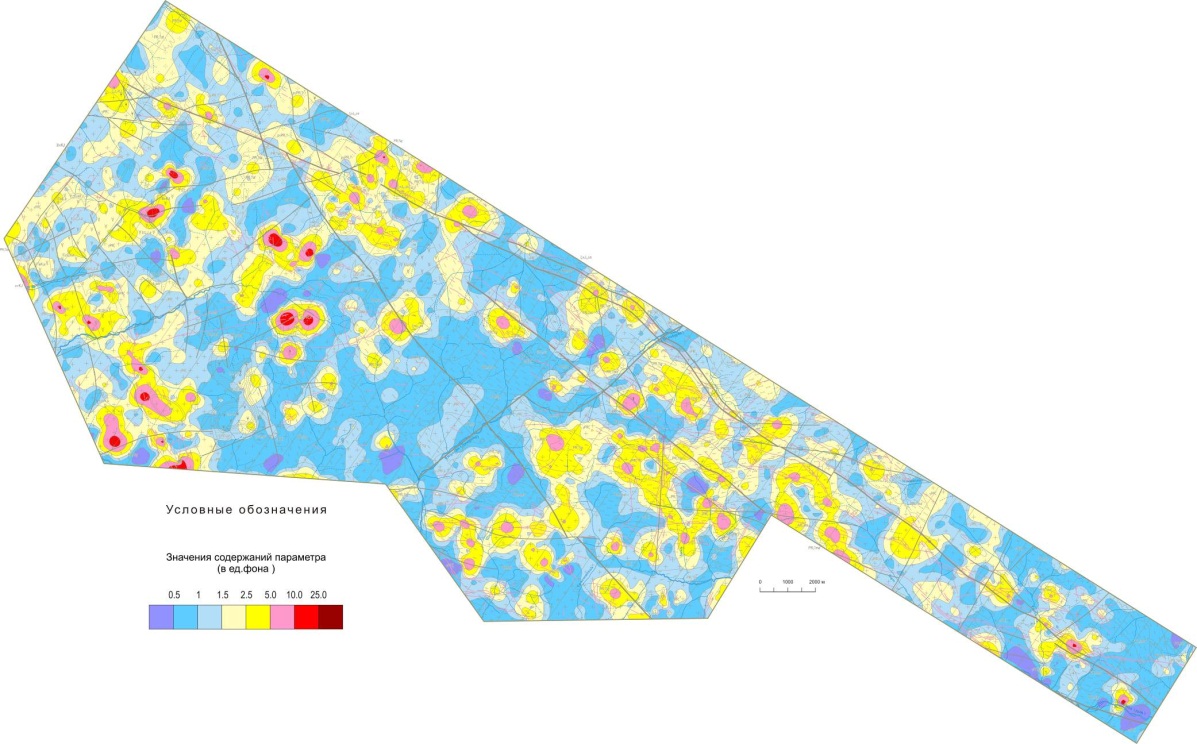 Карта изолиний распределения геохимических полей мультипликативного параметра Au*Ag*Cu*Mo*Bi*Pb в пределах Эльконского золото-урановорудного узла
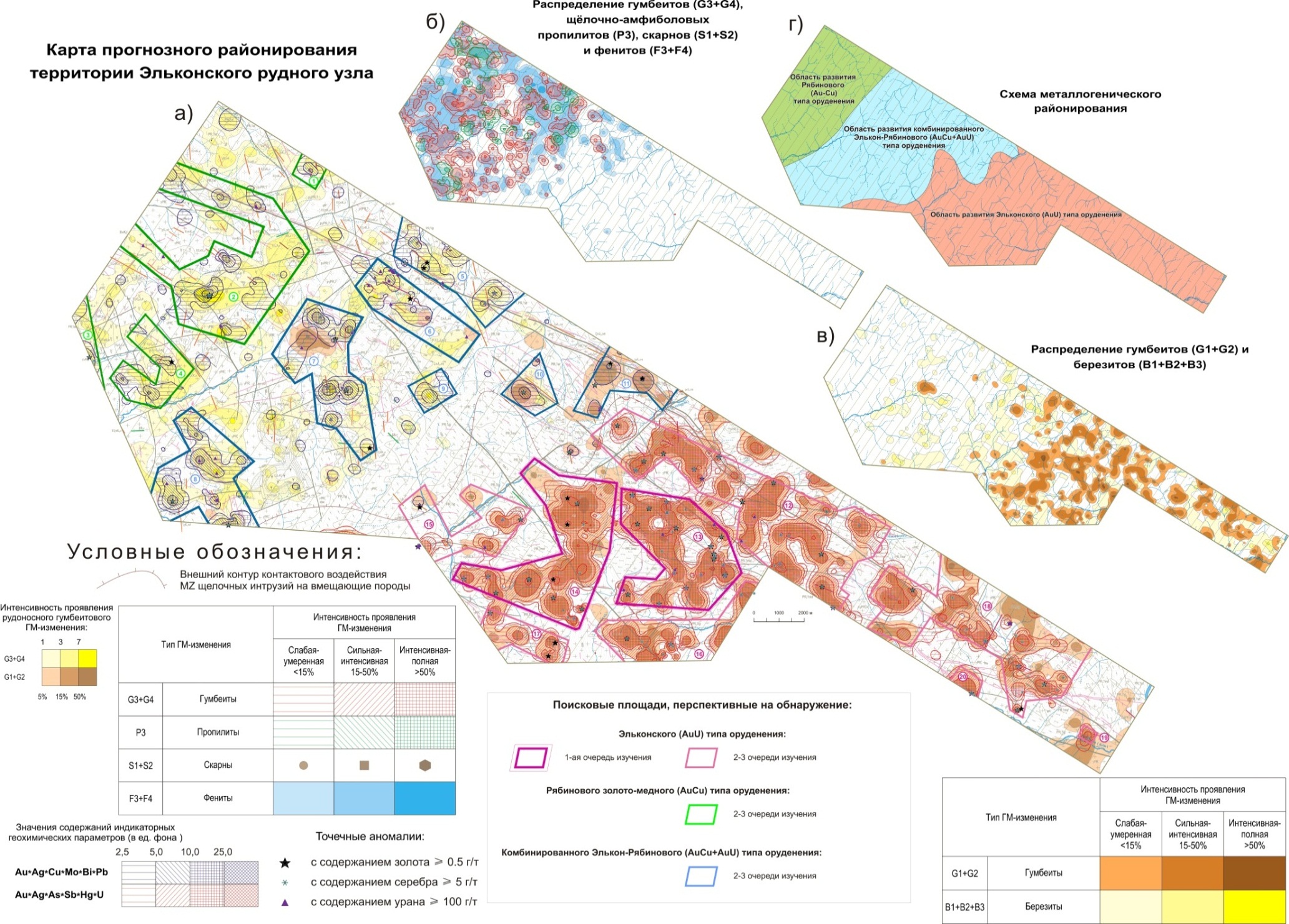 Карты гидротермально-метасоматической зональности и прогнозно-металлогенического районирования Эльконского рудного узла: а) карта прогнозного районирования территории Эльконского рудного узла; б) карта распределения гумбеитов «рябинового» типа, щёлочно-амфиболовых пропилитов, скарнов и фенитов; в) карта распределения гумбеитов «эльконского» типа и березитов; г) схема металлогенического районирования.
Рудный Алтай
Змеиногорский рудный район
Карта точек наблюдения
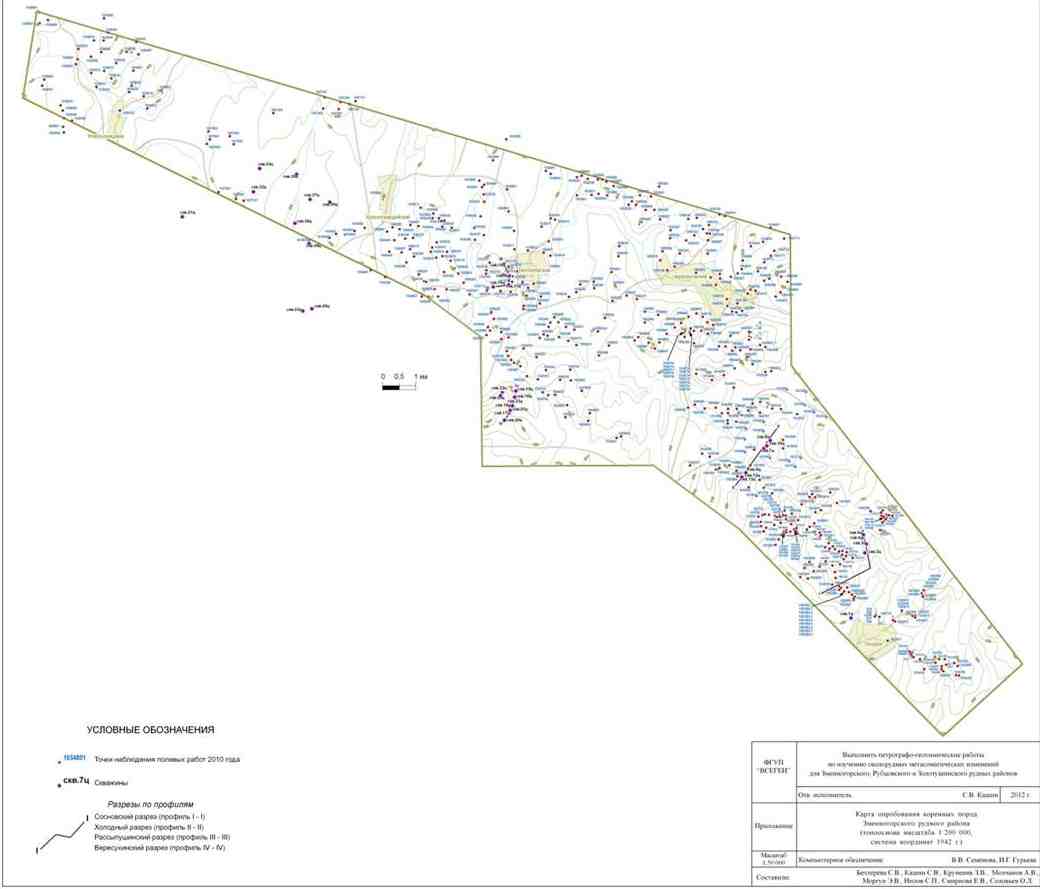 Рудный Алтай
Змеиногорский рудный район
Карта прогнозного районирования
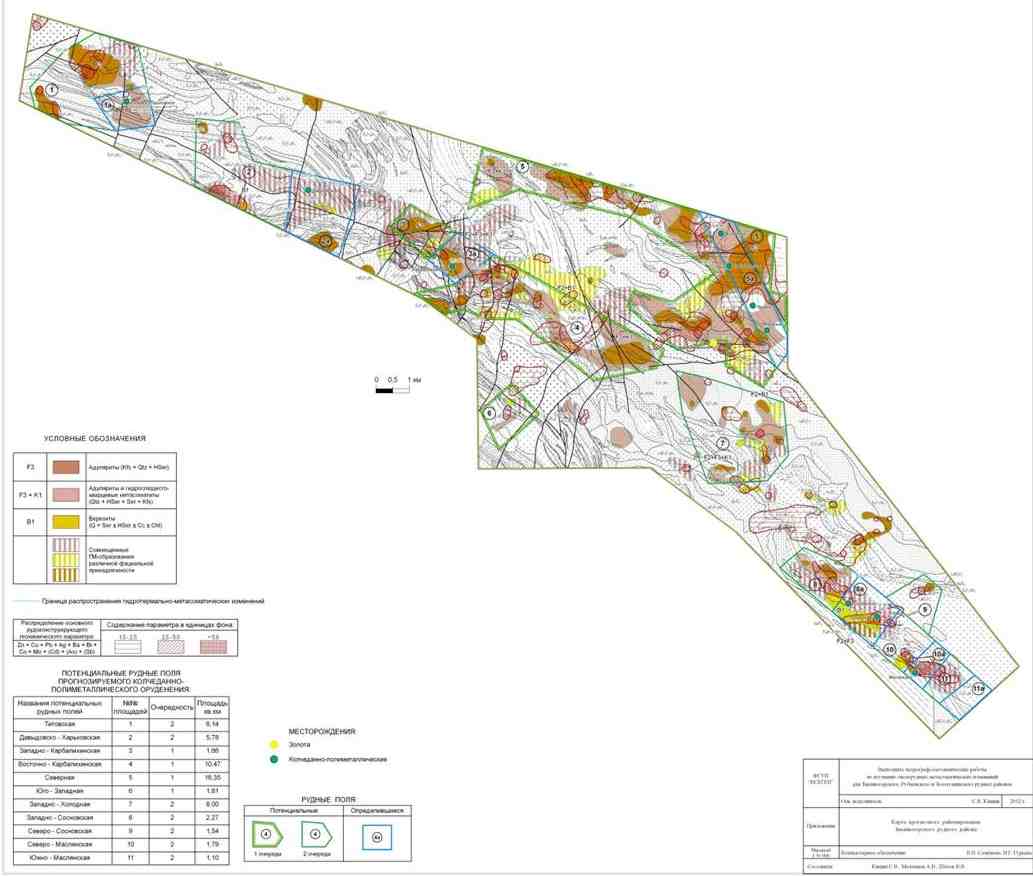 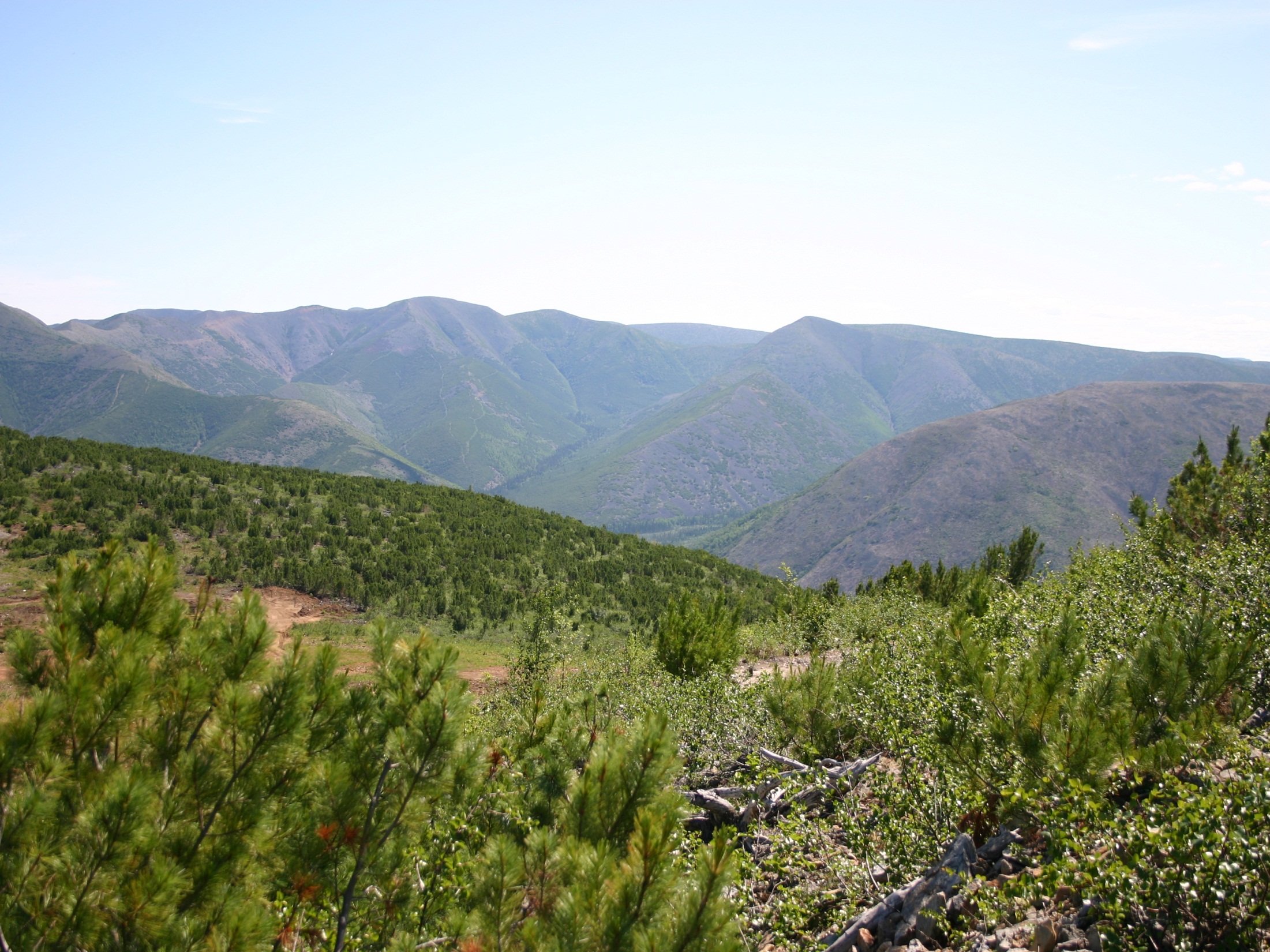 Благодарим
 за 
внимание